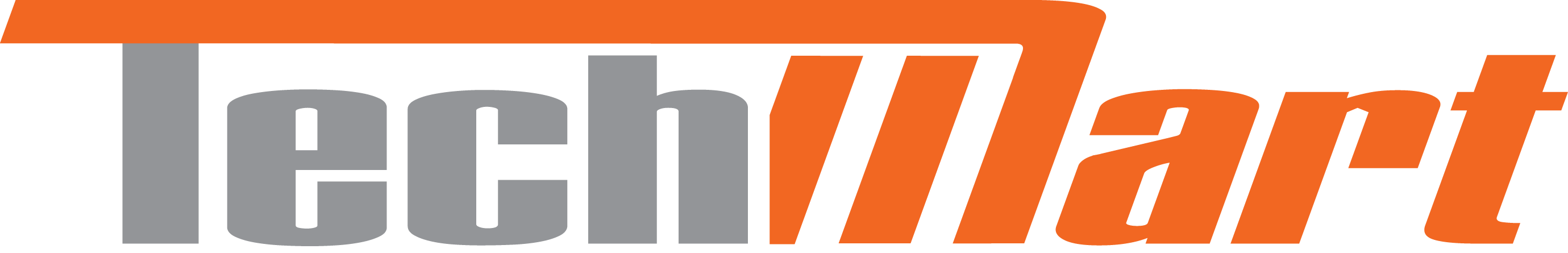 Purchasing
NEW USER TRAINING
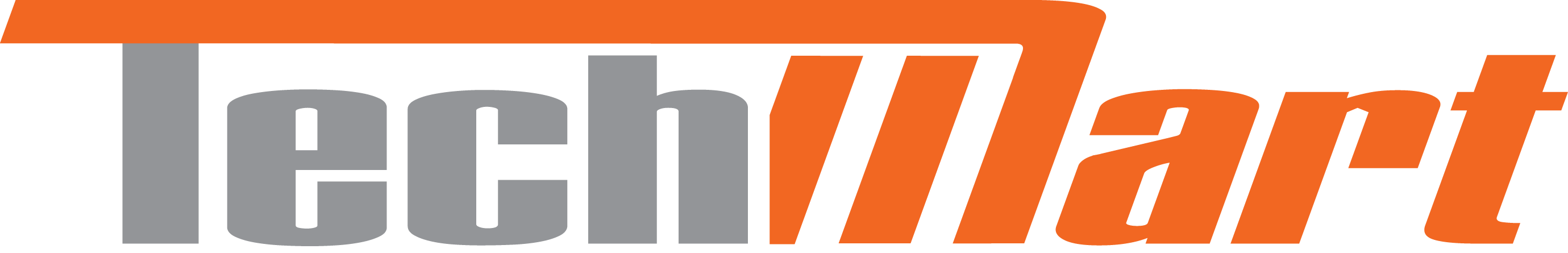 Important Information to get Started:Logging into TechMart: Log in to www.access.caltech.edu and click on “TechMart Purchasing” under the “Administrative Services” TechMart Website:http://procurement.sites.caltech.edu/departments/techmart   TechMart Help Email Address: TechMartHelp@Caltech.edu TechMart Access Form (if you are requesting access to TechMart):  http://procurement.sites.caltech.edu/departments/purchasing/purchasing-formsFill out the Access Request Form and send it to your Custodian. Custodian Listing by Division/Department: http://procurement.sites.caltech.edu/departments/purchasing/purchasing-forms/techmart-custodians-access-request-form
TechMart Roles & Responsibilities
TechMart Shopper: A TechMart user who can create catalog and non-catalog shopping carts. TechMart Shoppers have a zero-dollar approval limit, which means a Financial Approver must approve all shopping carts created by a TechMart Shopper. The Financial Approver is responsible for modifying the administrative details of the order, including PTA number(s).

TechMart Requisitioner: A TechMart user who can create catalog and non-catalog shopping carts. A TechMart Requisitioner may have an approval limit from zero to unlimited. A Financial Approver must approve shopping carts created above a TechMart Requisitioner's approval limit. A TechMart Requisitioner is responsible for applying the appropriate administrative details of the order, including PTA number(s), shipping address, etc.

TechMart Approver: A TechMart user who is responsible for approving a TechMart Requisitioner's shopping cart. A TechMart Approver can modify any administrative details of the order, including PTA number(s).
Policies & Procedures
Policies & Procedures Cont’dhttp://procurement.sites.caltech.edu/departments/purchasing/purchasing-policies-procedures
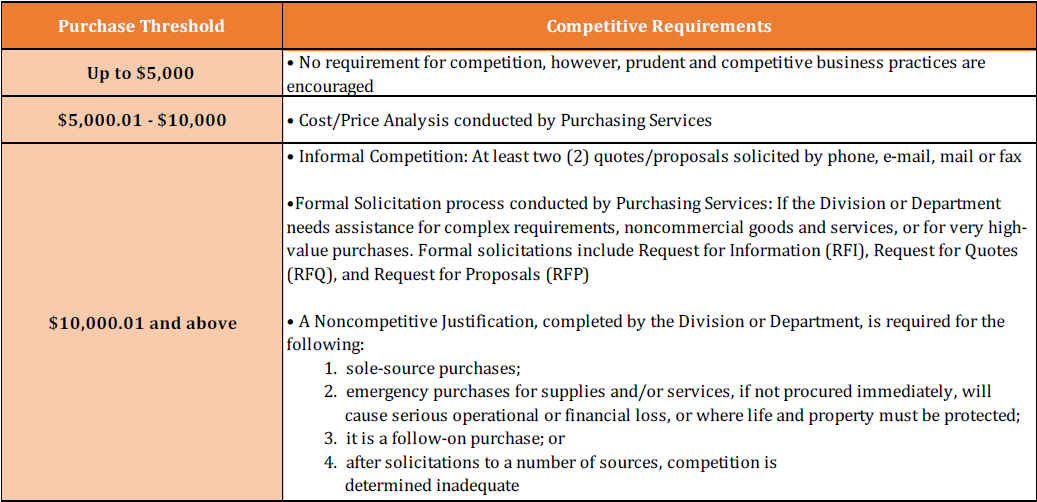 Department Buyers
Welcome to TechMart! Now, let’s make this personal…
In TechMart, you can edit and customize your profile to meet your specific needs. In your profile, you can create Default PTA’s, view your Purchasing Limit, check Financial Approvers, customize Email Notifications, etc.
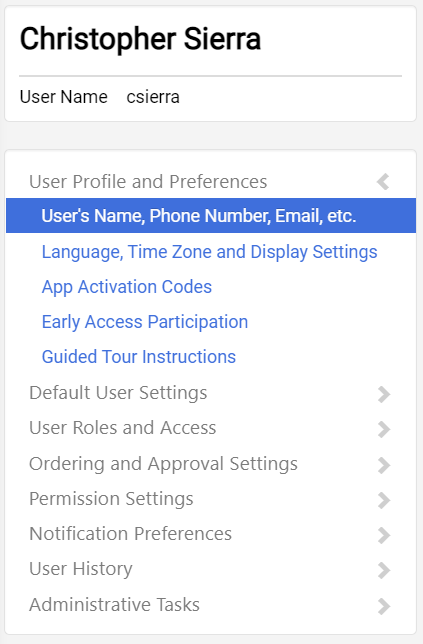 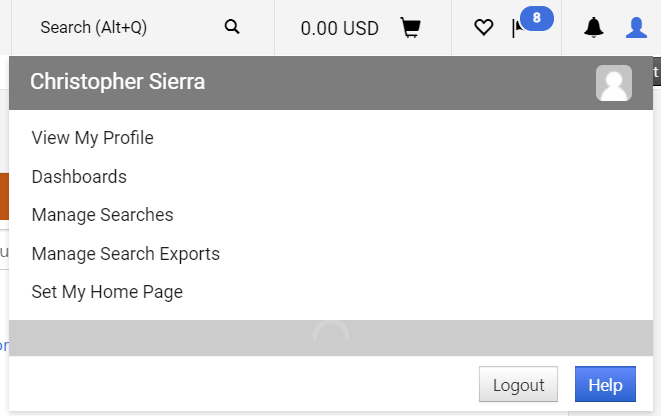 Profile Settings: Notification Preferences
Go to Notification Preferences and select the section you want to edit (i.e. Shopping Carts & Requisitions)
Click Edit Section
Change preferences to your specific needs
Save Changes
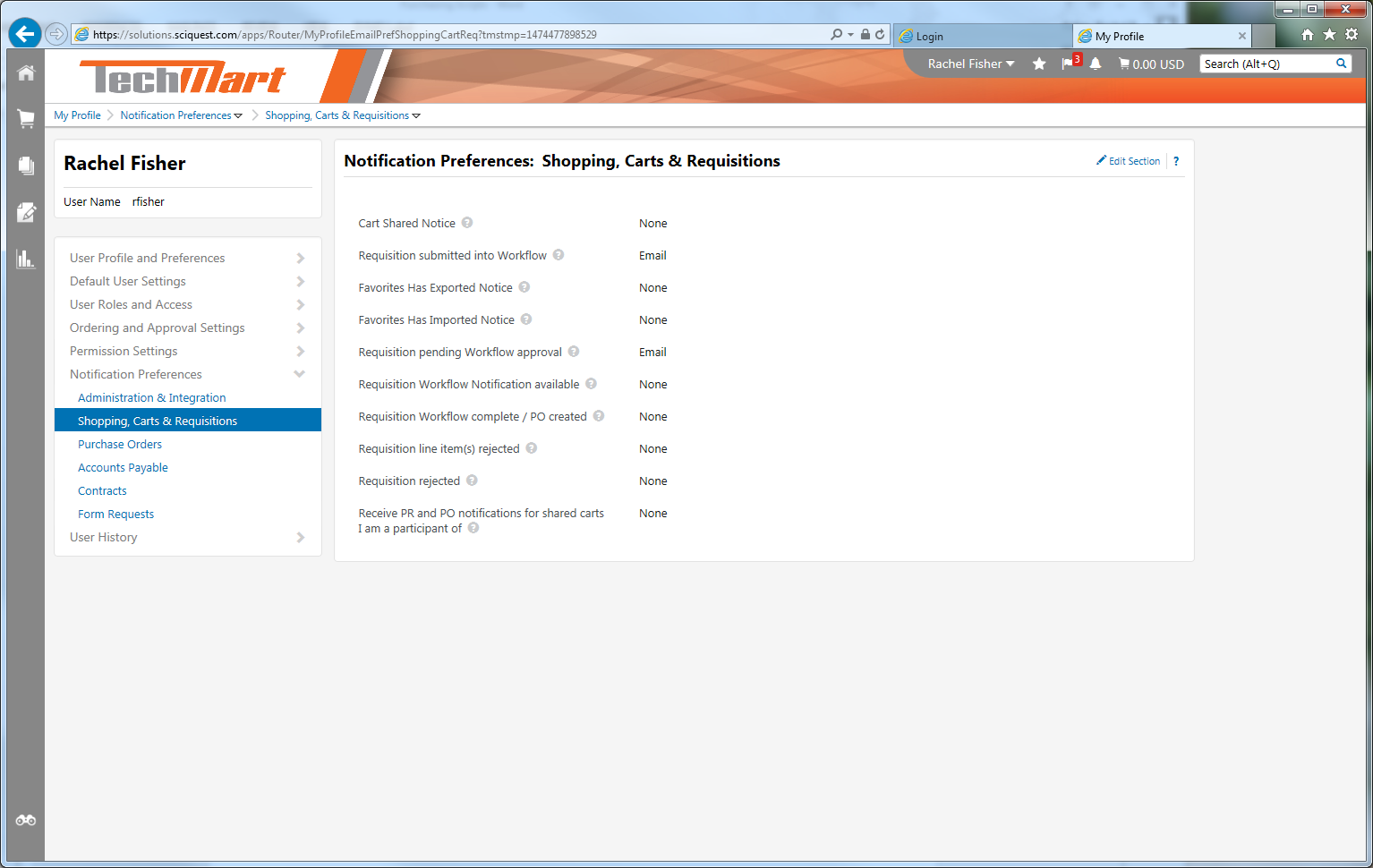 2.
1.
Profile Settings: Notification Preferences
Common Notifications for Shoppers/Requisitioners:
Requisition submitted into Workflow
Requisition Workflow complete/PO created
PO Workflow complete
Requisition rejected
Profile Settings: Default PTA’s
Go to Default User Settings then Custom Field and Accounting Code Defaults
Select the Codes tab
Edit PTA Default Values
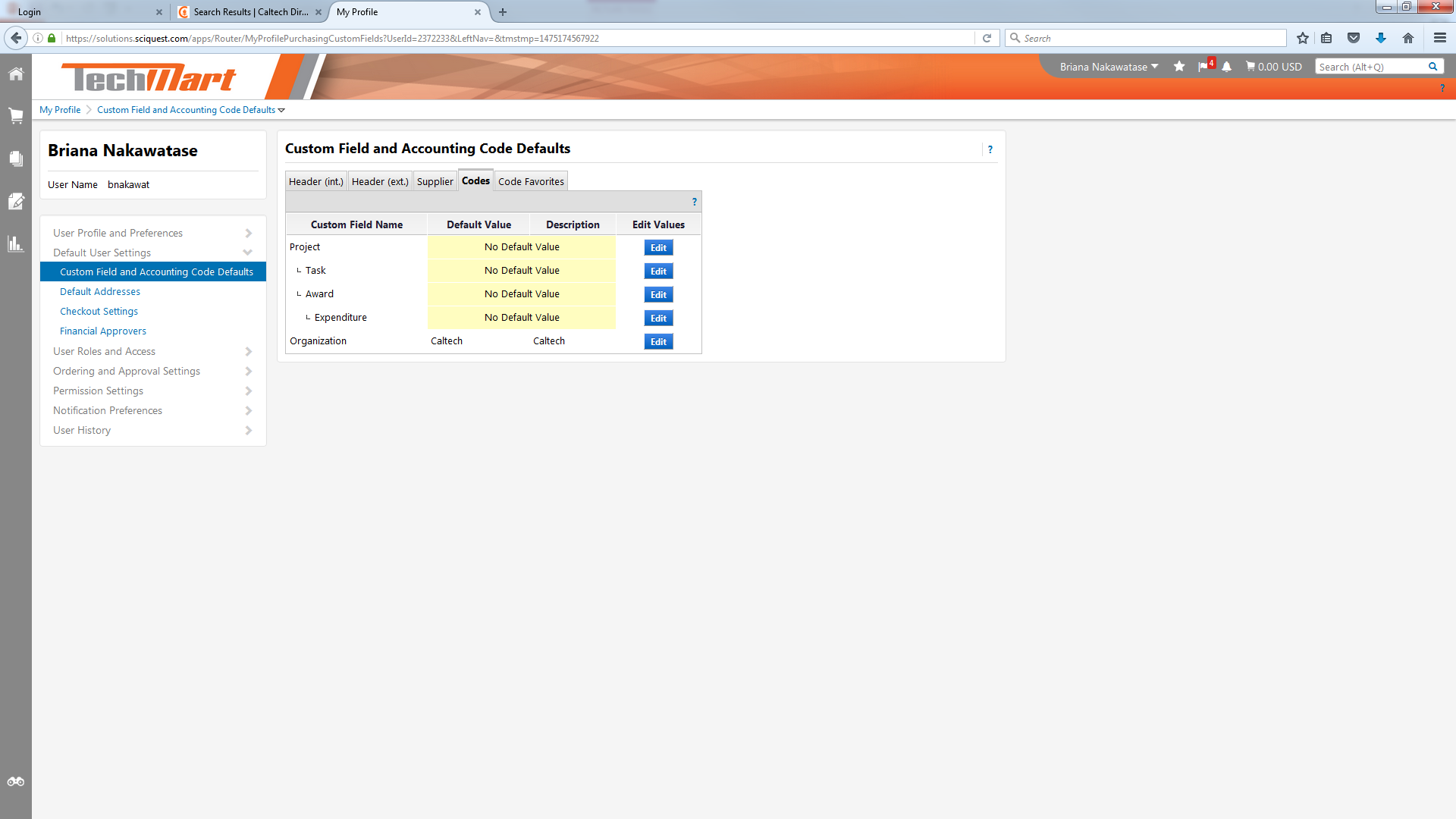 2.
1.
3.
Profile Settings: Adding PTA’s
Your default PTA will be the value you see when creating your cart. However, you can create many values for a Project, Task, and Award. They will all appear in a drop down list of values once they are added to your profile.
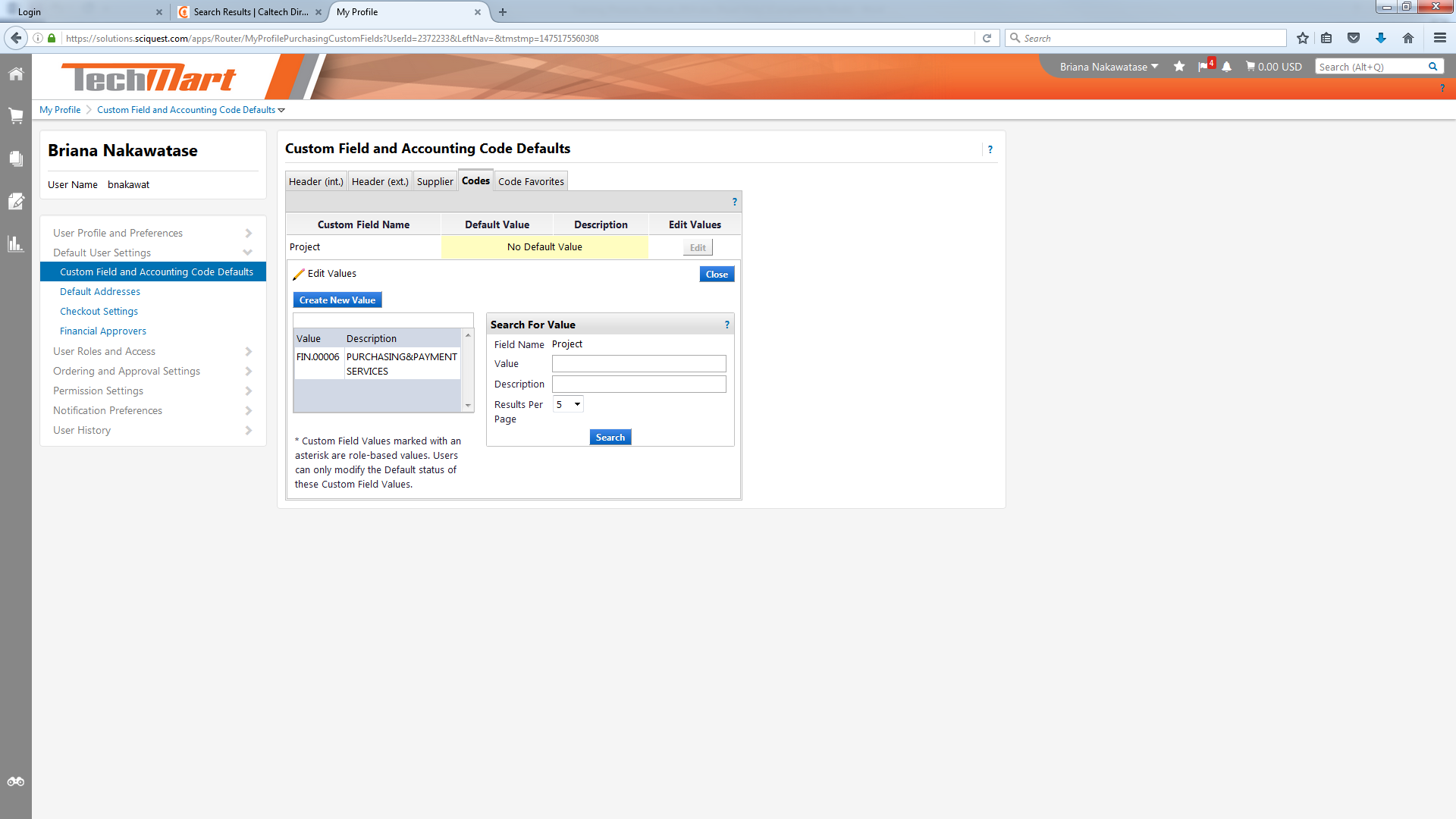 Profile Settings: Adding PTA’s
You can add Code Favorites if you know you will always have a split within the PTA’s (i.e. 50/50 split or 60/40 split). Therefore, you don’t have to manually enter the split amount each time you create a cart/requisition.
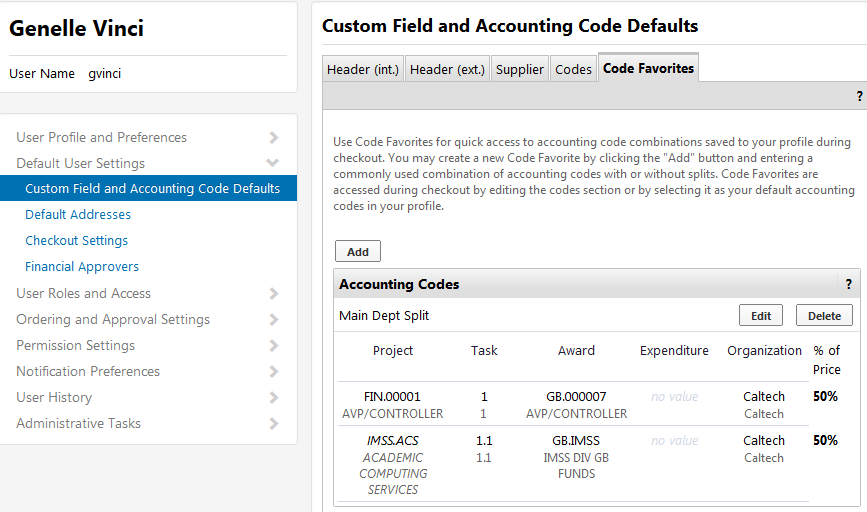 Profile Settings: Viewing Financial Approvers
To view your Financial Approvers:
Go to Default User Settings 
Select Financial Approvers
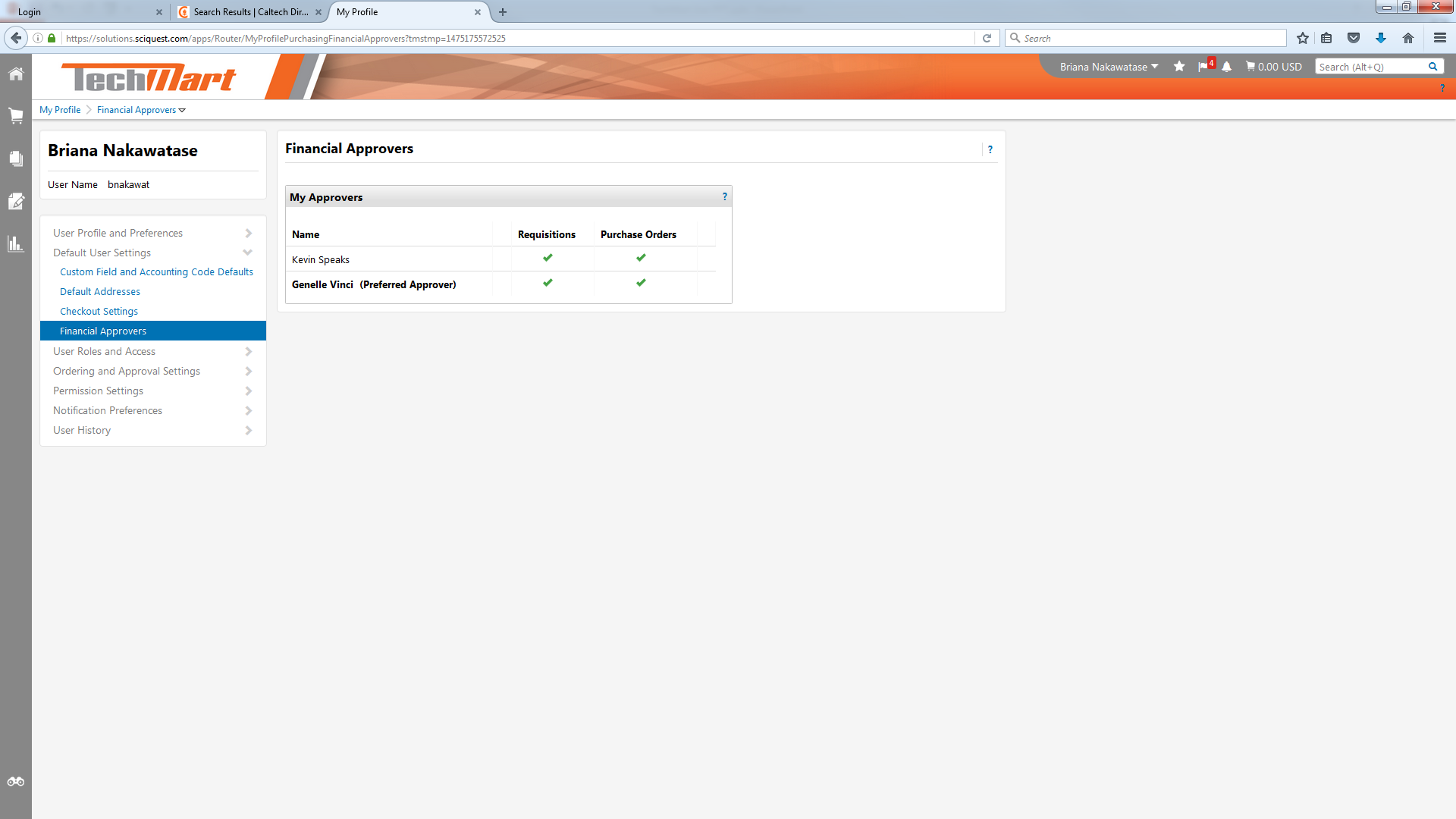 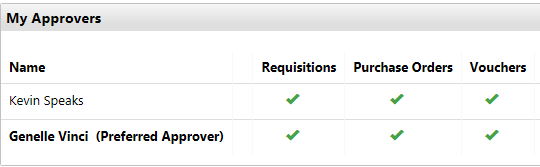 1.
2.
Profile Settings: Viewing Purchasing & Approval Limit Values
To view your Purchasing & Approval limits:
Go to Ordering and Approval Settings 
Select User Purchasing and Approval Limit Values
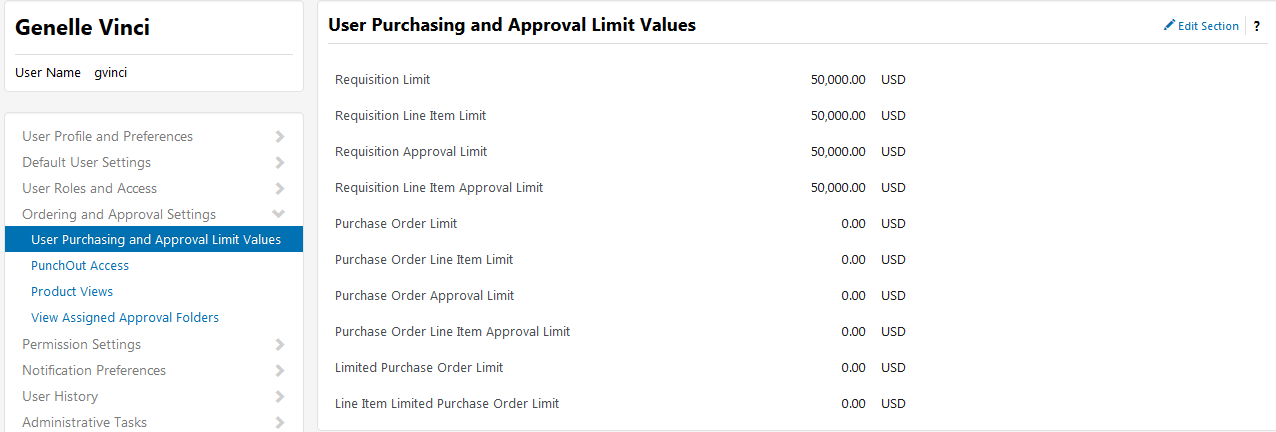 1.
2.
Catalog Suppliers
Punchout Supplier: Suppliers that have provided a special link to their online catalog. This Punchout link is unique to Caltech, accesses the Supplier’s site that contains Caltech pricing, and then uploads the selected items from the Punchout Supplier into your TechMart Shopping Cart. To order from a Punchout Supplier, simply click on their logo and you will be directed to their catalog.

Hosted Catalog Supplier: Suppliers who have elected to provide their electronic catalog in TechMart. Suppliers have negotiated prices and terms that are advantageous to Caltech and electronically supplied their product information. To order from a Hosted Catalog Supplier, click on their logo and search for the product you are looking for.
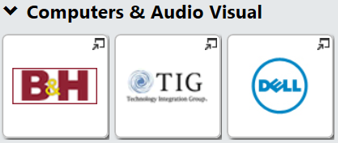 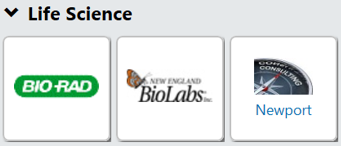 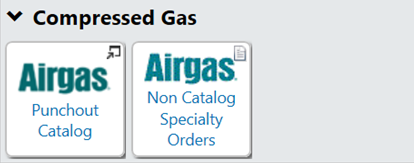 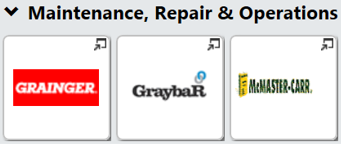 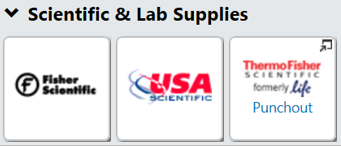 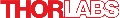 Catalog Suppliers Cont’d
Note: Punchout Suppliers will have a pop out symbol     in the upper right-hand corner.

*Instructions on how to order through the Airgas Punchout: 
http://procurement.sites.caltech.edu/contracted-suppliers/airgas
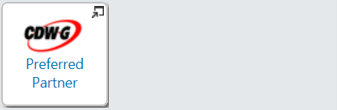 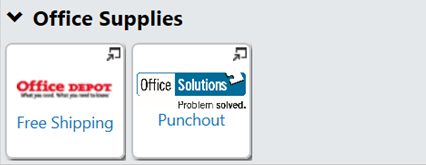 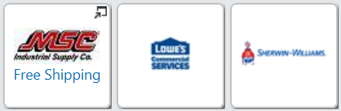 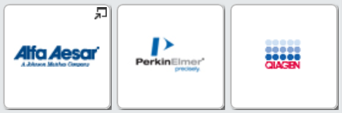 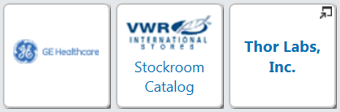 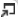 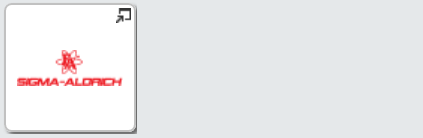 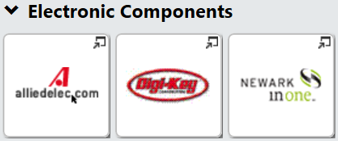 Other Ways to Order from Catalog Suppliers
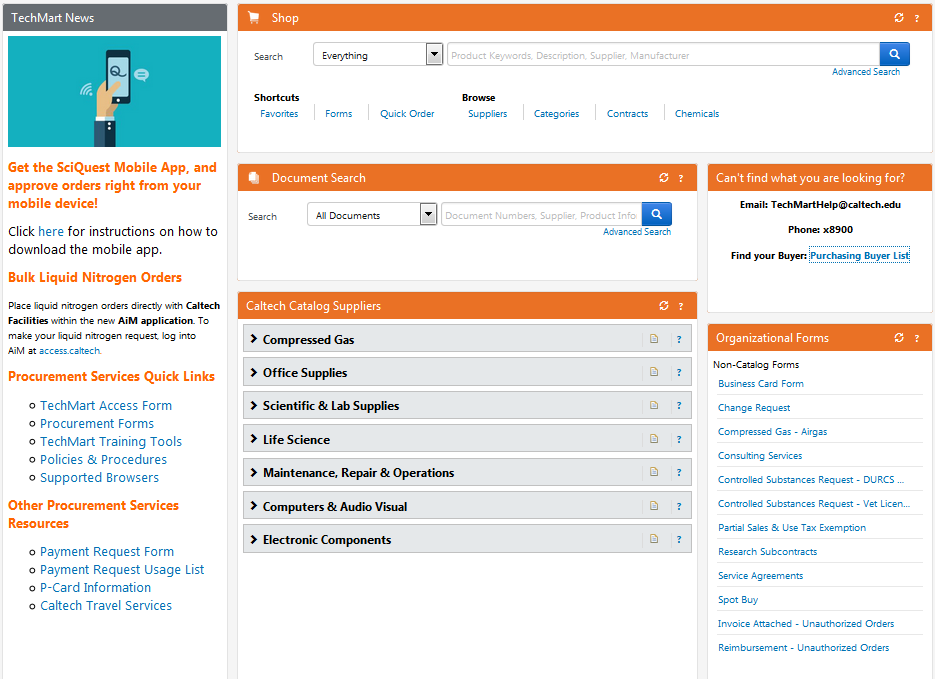 Search the Supplier’s Catalog
Click on Suppliers
Select Click to expand Search for Supplier Filter
Select Supplier Type from the dropdown menu and Search
Quick Order
Click on Quick Order
Enter the Supplier’s part number and select Add to Active Cart
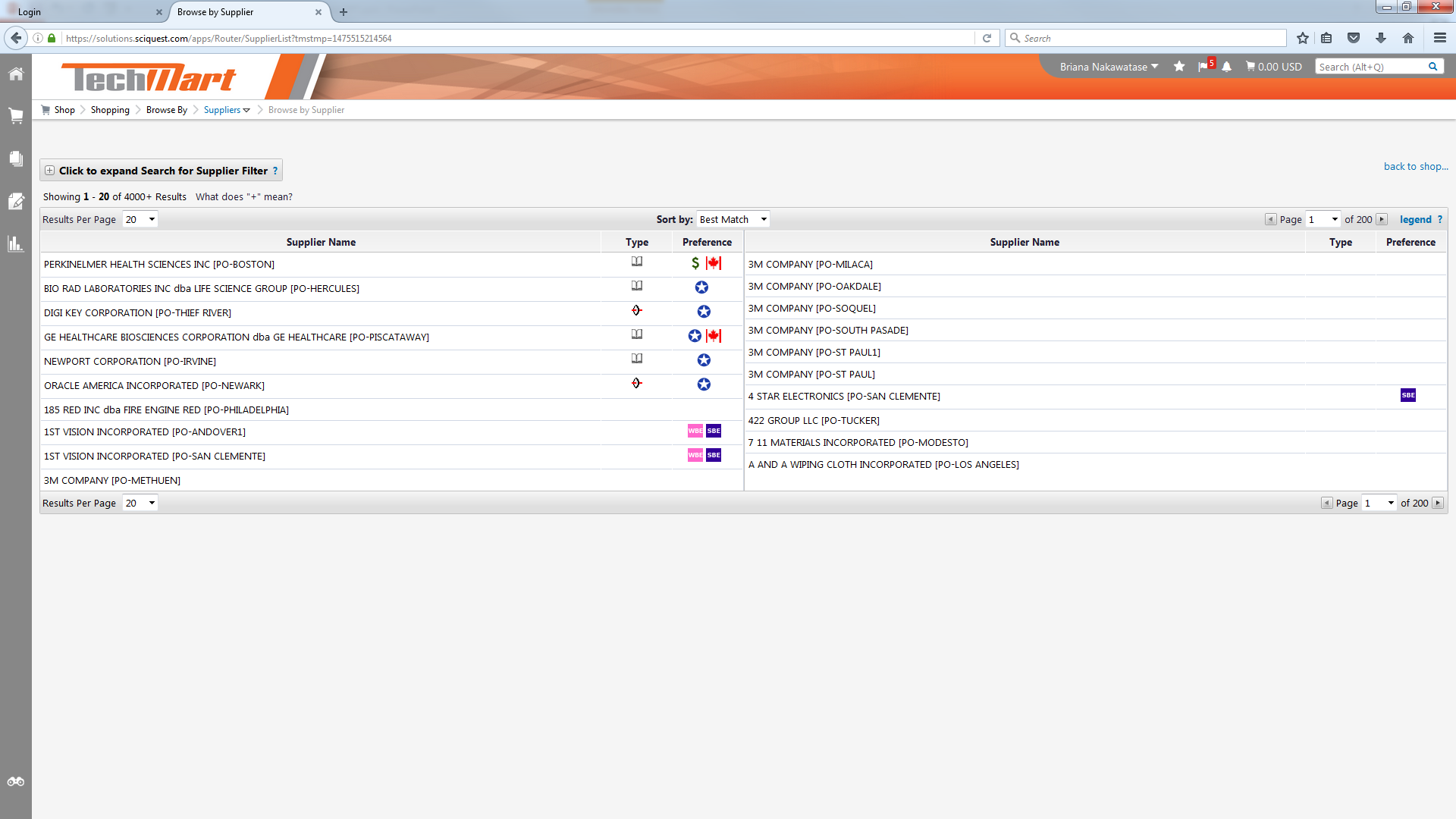 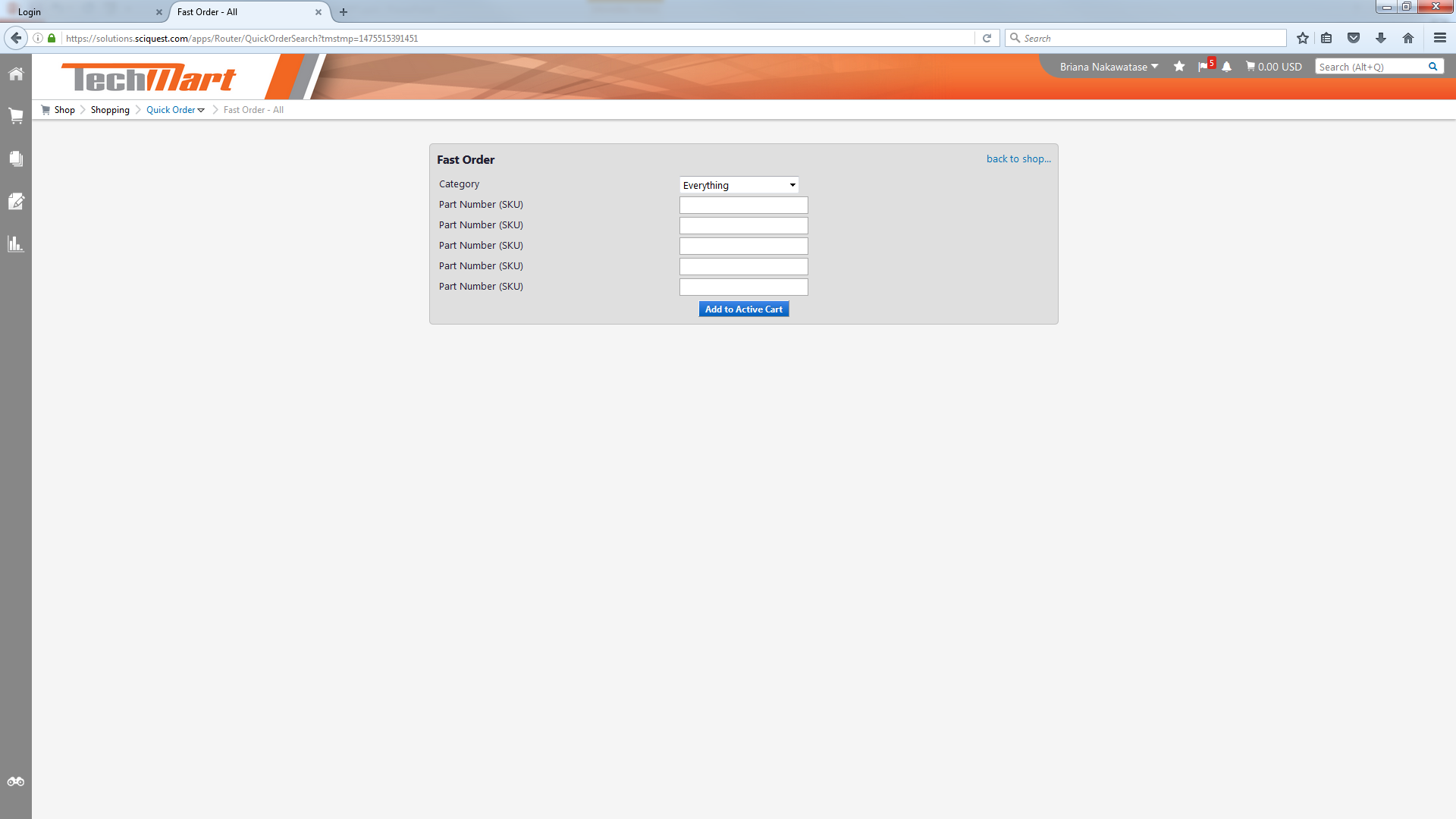 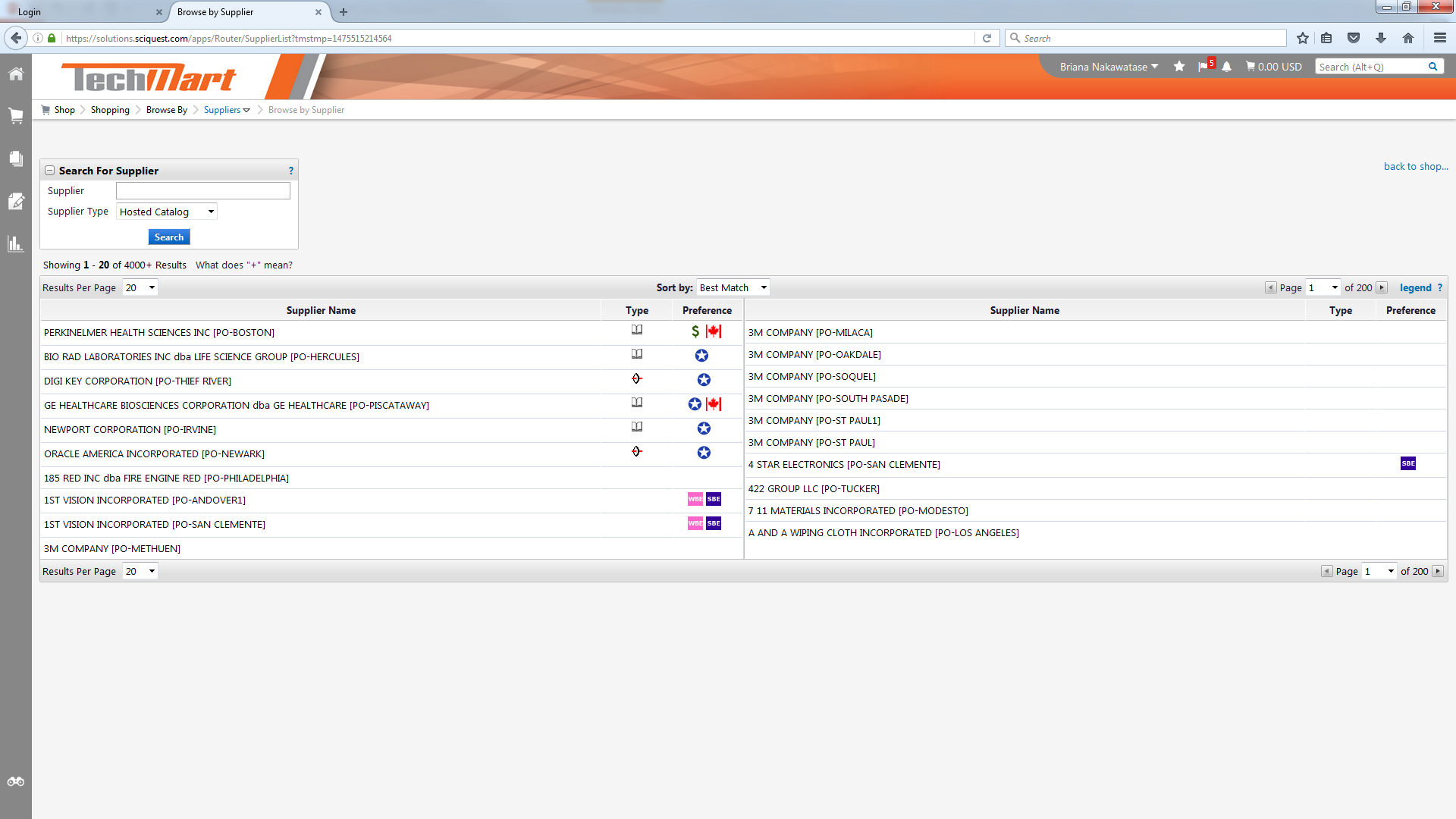 Shopping in TechMart
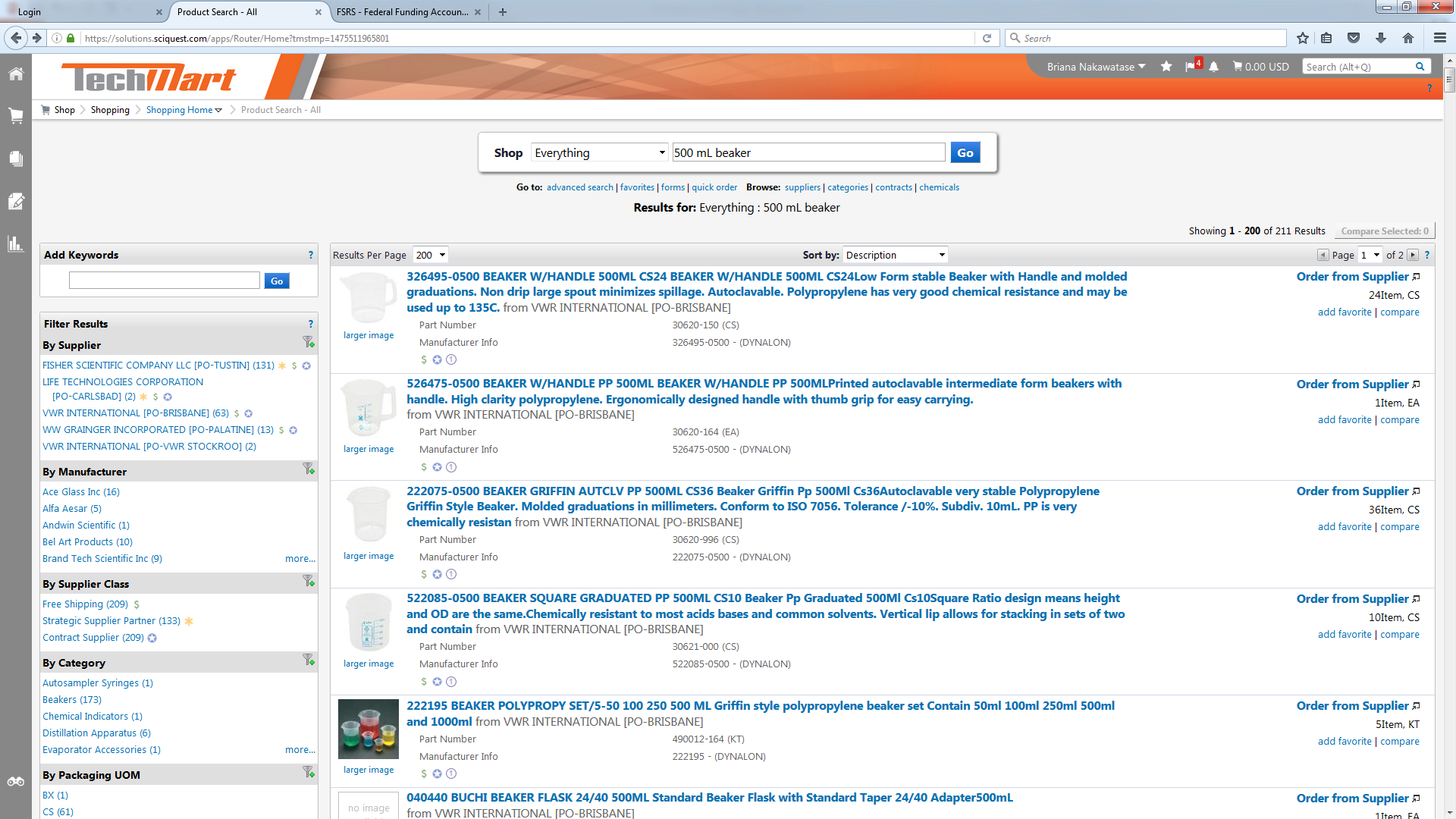 Punchout
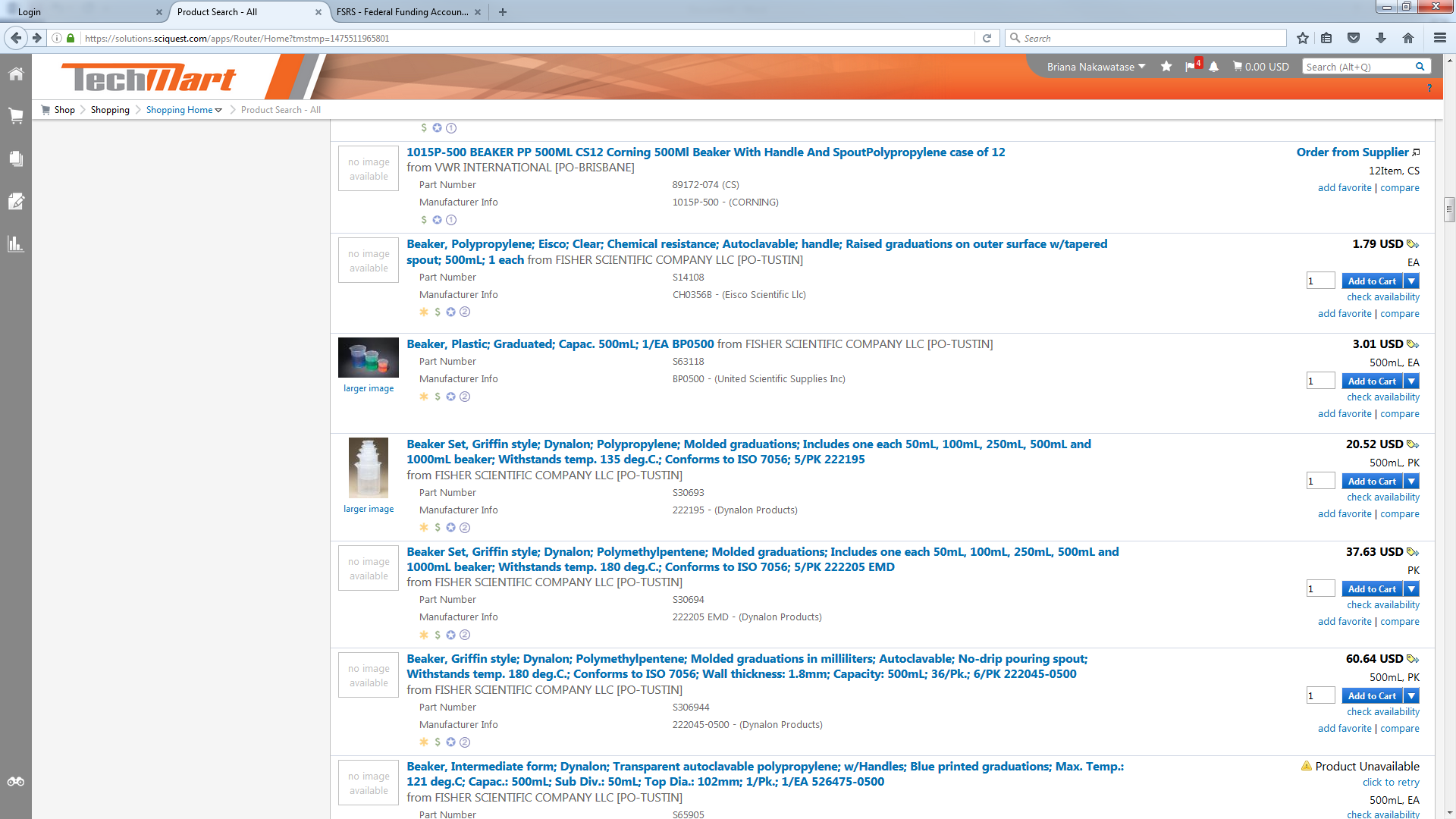 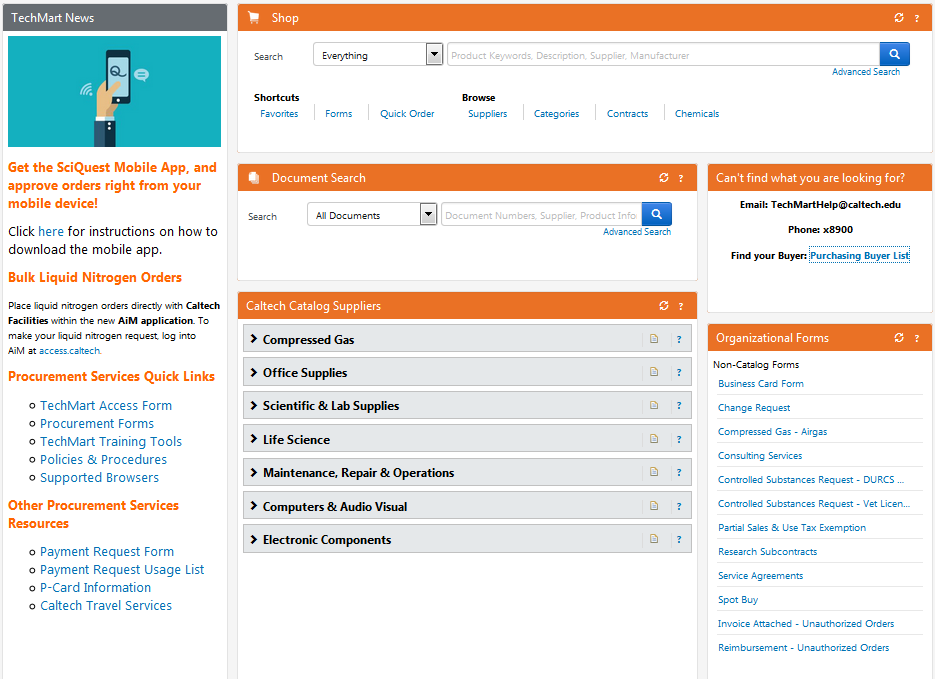 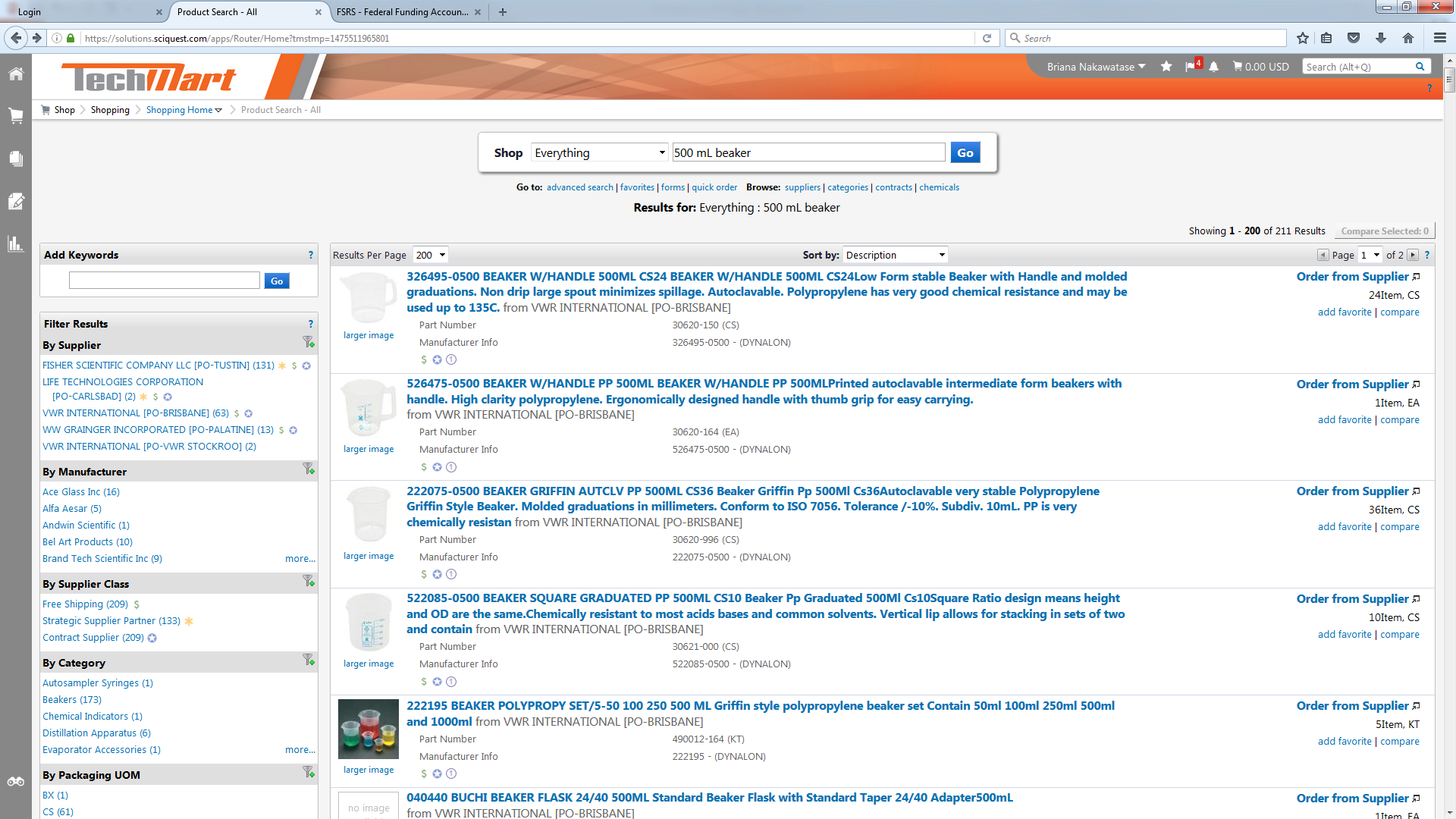 Hosted Catalog
If you are searching for a product but do not have a specific vendor in mind, you can use the Shop widget located on the TechMart Homepage. A list of items from our TechMart preferred vendors will appear that have “500 mL beaker” in the line item description. From here, you can select an item and Add to Cart or select Order from Supplier, which will take you directly to that product in that supplier’s Punchout catalog.
Non-Catalog Suppliers
Non-Catalog Supplier: All products not contained in either the Hosted or Punchout Catalogs are Non-Catalog orders. This could be because the Supplier has elected not to participate, is not technically capable of supplying data, or the volume does not warrant inclusion. Requisitions to Non-Catalog Suppliers are initiated through TechMart and are electronically routed for approval and then on to either an SOS Buyer or a Purchasing Services Agent to be placed with the Supplier.
Catalog vs. Non-Catalog Orders
SOS or PPS
Buyer
Financial
Approver(s)
Non-Catalog 
Order
TechMart 
Shopping Cart
Supplier
Financial
Approver(s)
TechMart
Catalog Order
Punchout
Hosted Catalog
TechMart Forms
Change Request: Used to modify an existing Purchase Order (i.e. increase funds, change PTA, cancel PO, extend/renew existing agreement)
Compressed Gas – Airgas*: Used for new Airgas specialty gas orders that cannot be ordered through the Airgas Punchout Catalog
Declining Balance:
Declining PO – Blanket 
Declining PO – Independent Contractor Services Agreement 
Declining PO – Services Agreement 
Research Subcontracts Declining Balance: Used for Research Subcontracts including 
JPL Work Order Form Request: JPL Work Orders
Spot Buy: Used to purchase goods and materials

	

*Instructions on how to order using the Airgas Form: 	https://procurement.caltech.edu/contracted-suppliers/airgas
Must use the Ship To address called “Cylinders”
TechMart Forms Cont’d: Custodian Access
Partial Sales & Use Tax Exemption: Used for orders that qualify for a partial tax exemption under California Regulation 1525.4.Only “Custodians” who have completed the Partial Sales & Use Tax Exemption Training will have access to this form. 

*Additional information about the Partial Sales & Use Tax Exemption:
https://procurement70.sites.caltech.edu/documents/7134/ca_partial_sales_use_tax_exemption.pdf
TechMart Forms Cont’d: Unauthorized Orders
Supplier After-the-Fact Request: Used for invoices that require payment and whose line items are not listed on the Payment Request Usage List*
“Invoice Attached” indicates that goods and/or services have already been rendered in the absence of a Purchase Order, and the Supplier is solely seeking payment. These are to be used on a case by case basis, for special circumstances only. It is encouraged to obtain a quote and establish a Purchase Order (Contract) prior to the Supplier providing the goods and/or services. An “Invoice Attached” does not incorporate Caltech Terms and Conditions, nor does it include insurance requirements, creating risk and liability to the Institute. Therefore, it is imperative that all transactions follow Caltech Purchasing Policies and Procedures and “Invoice Attached” transactions are avoided as much as possible.

*Link to Payment Request Usage List: 
https://procurement.caltech.edu/payment-terms/payment
Life Cycle of a TechMart Order
Shopping Cart (Draft Requisition): The first step to ordering in TechMart involves adding items to your shopping cart (either from a Punchout/Hosted Catalog or a Form).
Shopping carts represent items selected for purchase from shoppers. They contain line items that represent goods/services being requested.
Shopper, Requisitioner, or Approver can create a Shopping Cart

Requisition: A Shopping Cart will turn into a Requisition once the “Place Order” button has been selected. This will generate a Requisition Number. 
If a shopping cart exceeds your purchasing limit and requires approval from your Financial Approver, they will receive a Requisition in their TechMart queue to approve.
Requisitioner or Approver can create a Requisition
Life Cycle of a TechMart Order Cont’d
Purchase Order: A Purchase Order (PO) number will only be generated once the Requisition has been sent to the Supplier.
TechMart cannot issue a PO number before it is sent to the Supplier.
TechMart will assign a unique PO number once the Requisition has been approved by the Financial Approver(s) and Buyer.
This is what a complete PO number from TechMart will look like:







When referencing a PO number to the Supplier, please use the entire number i.e. “6A-S297518”, as that is what they will have in their system.
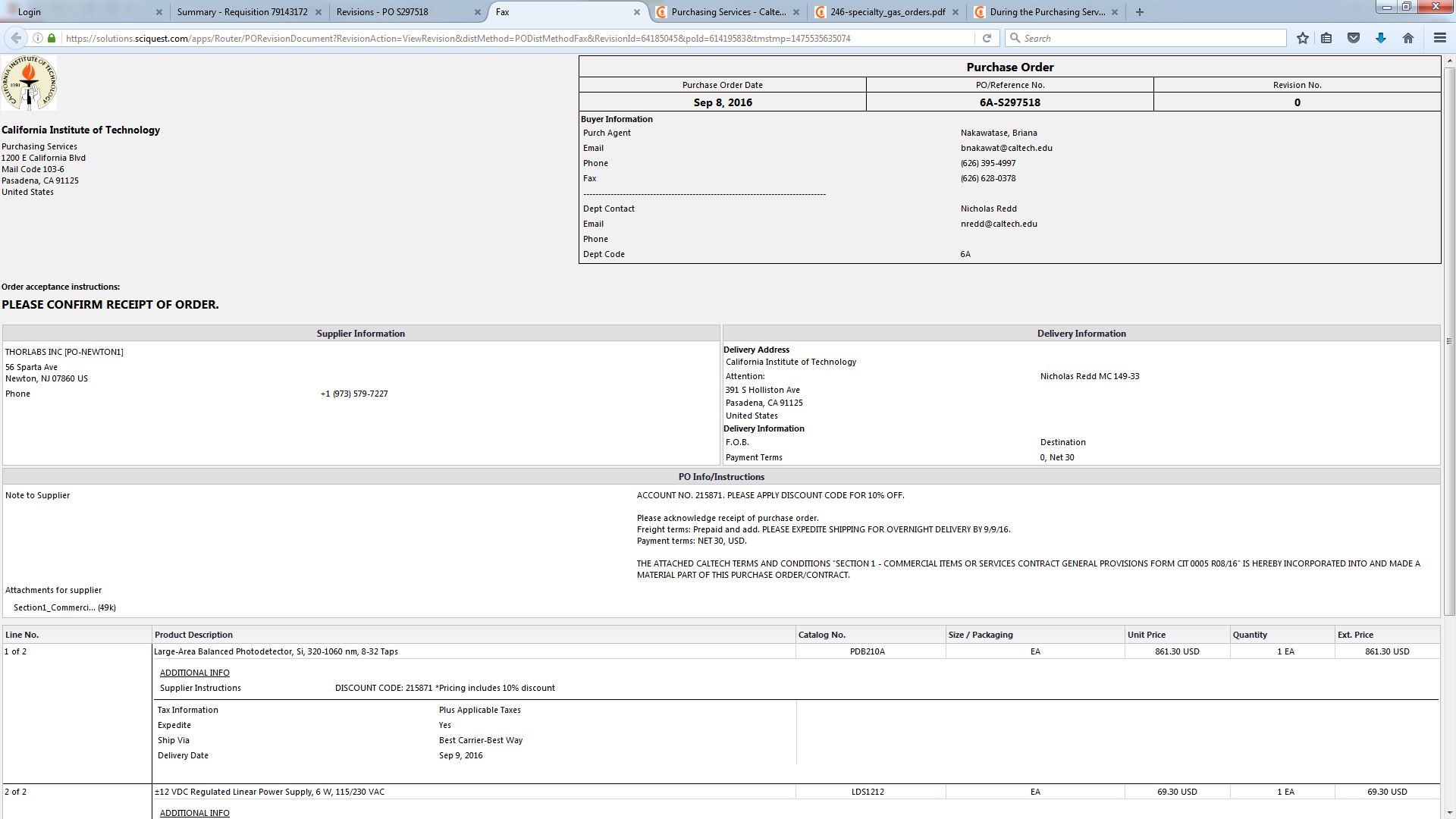 The subsequent value represents the unique PO number automated by the system
The preceding value represents the Department Code used for this order
Ordering from a Non-Catalog Supplier
To place an order from a Non-Catalog Supplier:
Select the appropriate Form type under the Purchasing Forms widget on the TechMart Homepage.
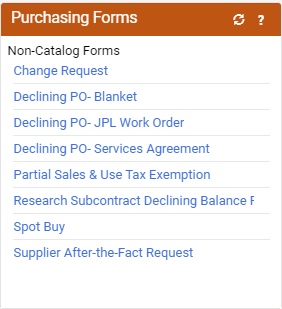 Ordering from a Non-Catalog Supplier Cont’d
Enter Supplier Name
If you see “Try Searching Again” when you type the supplier name, this means the supplier is not in the TechMart database and will need to be added. Enter and select “New Supplier” (see step 8). 
Enter the Item No. if available. If not, enter “N/A”.
Enter Product Description
Enter Quantity needed for that item
Enter UOM (change as necessary)
Enter Unit Estimated Price Please use pre-tax price, as TechMart will automatically generate the tax.
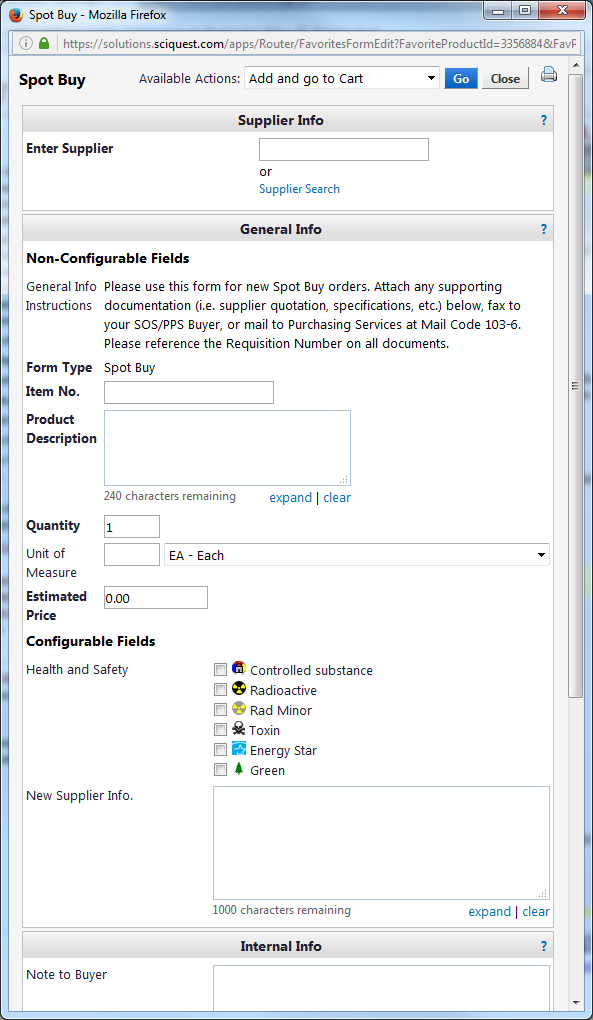 2.
3.
4.
5.
6.
7.
Ordering from a Non-Catalog Supplier Cont’d
Enter New Supplier Info. for suppliers not found in the system:
i.e. Supplier Name, Supplier Address, Supplier Phone and Fax, Supplier Email, Contact Person (if available)
Enter any notes/instructions for your Buyer in the Note to Buyer field
You can Add Attachments for your Buyer under Internal Attachments
i.e. Quote(s), Noncompetitive Justification (if over $10K)
Enter any notes/instructions for the Supplier in the Supplier Instructions field
You can Add Attachments for the Supplier under External Attachments
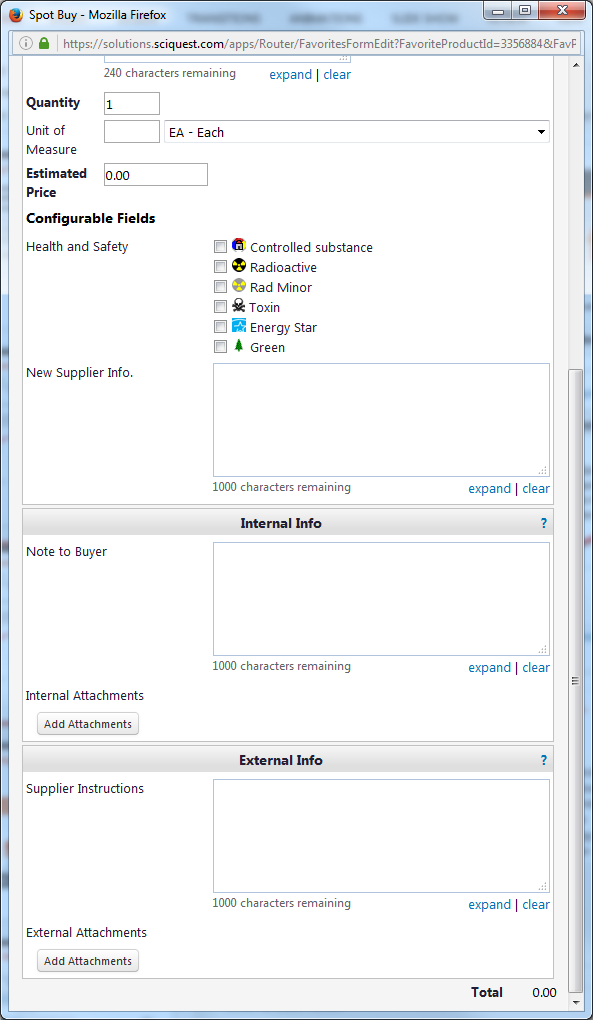 8.
9.
10.
11.
12.
Ordering from a Non-Catalog Supplier Cont’d
If you are only adding one item to your shopping cart, select Add and go to Cart from the Available Actions dropdown then select Go. This will redirect you to your shopping cart.





If you are adding more than one item to your cart, select Add to Cart and Return then select Go. This will bring you back to the form where you can continue adding line items as needed.	
 



Note: You cannot mix form types in a single shopping cart (i.e. Spot Buy and Supplier After-the-Fact). You must create a cart for each form type.
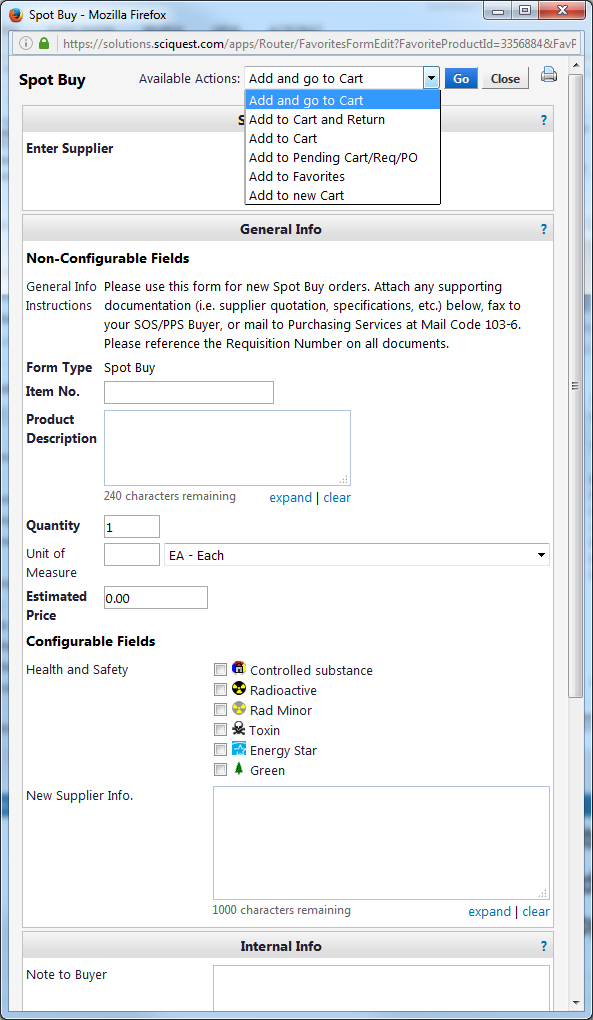 13.
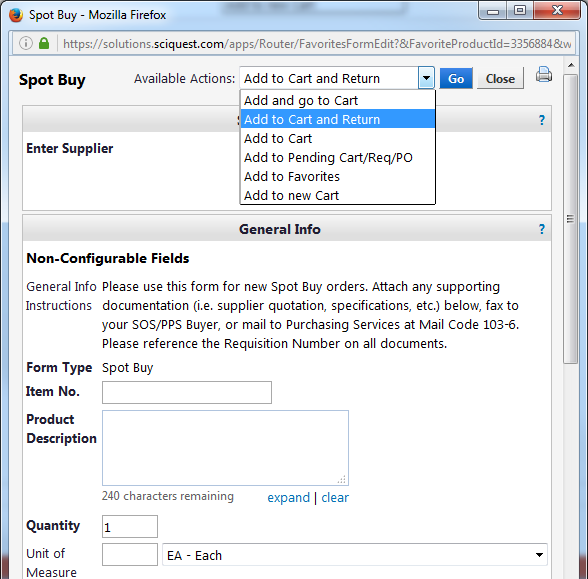 14.
Managing Your Shopping Cart
Once you have added the item(s) you wish to purchase, you will be taken to your Active Shopping Cart. Here, you have the option to:
Name your Cart Recommended as this will make it easier to locate your purchase in the future 
Add (selected items) to Favorites
Remove (selected items) from your shopping cart
Move (selected items) to Another Cart
Change Supplier
Add (selected items) to Pending Cart/Req/PO
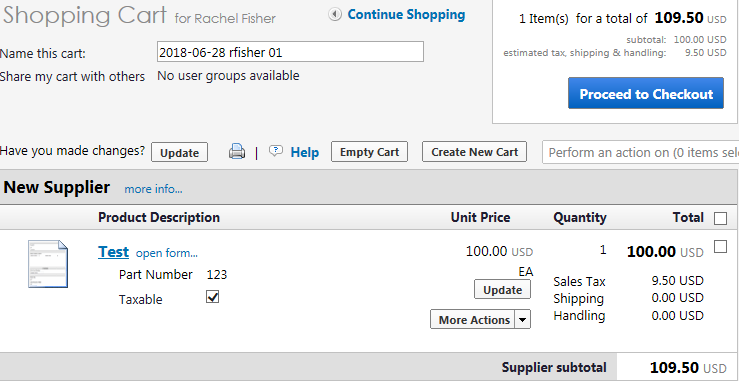 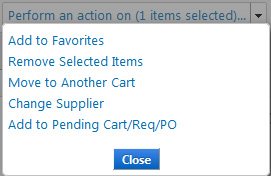 1.
Select the line item(s) you wish to perform an action on
Managing Your Shopping Cart Cont’d
From here, you can Continue Shopping if you wish to add additional items to your shopping cart or you can Proceed to Checkout if your cart is complete. Your Shopping Cart will be saved in TechMart until you Proceed to Checkout or the cart is deleted.
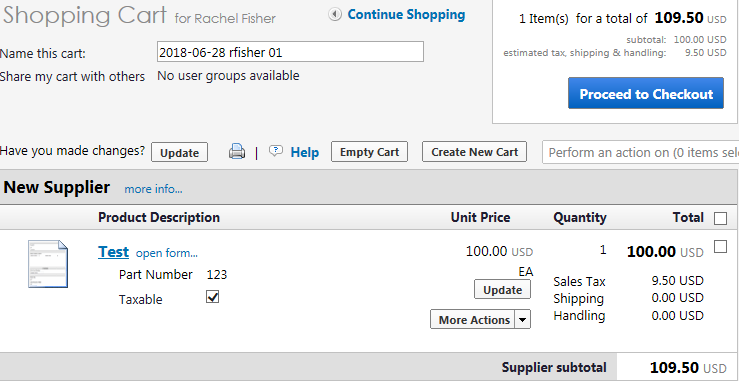 View Your Shopping Cart
To view your Shopping Cart(s):
Click on the Shop      symbol from your TechMart menu bar
Select View Draft Shopping Carts
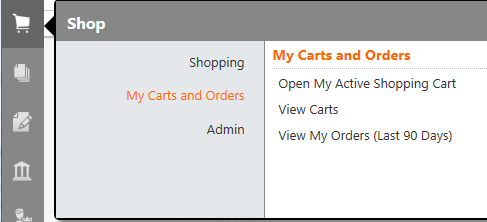 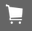 1.
2.
From here, you can (3) view which cart is Active, (4) open your Shopping Cart, or (5) delete your Shopping Cart.
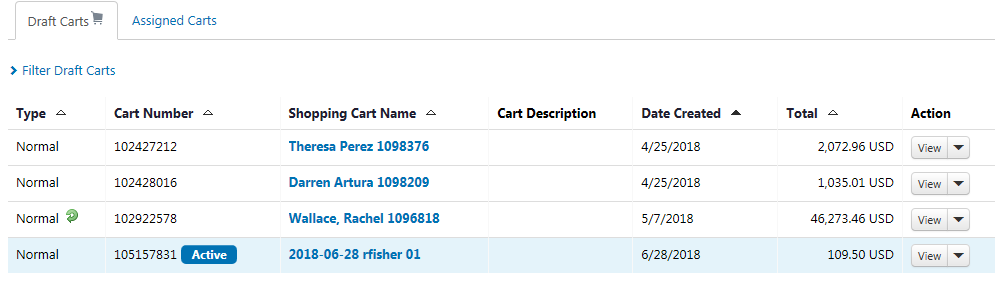 5.
4.
3.
Draft Requisition
Select Go to Advanced Checkout which will take you to your draft requisition summary. This will prompt you to review each field of your draft requisition prior to placing the order.
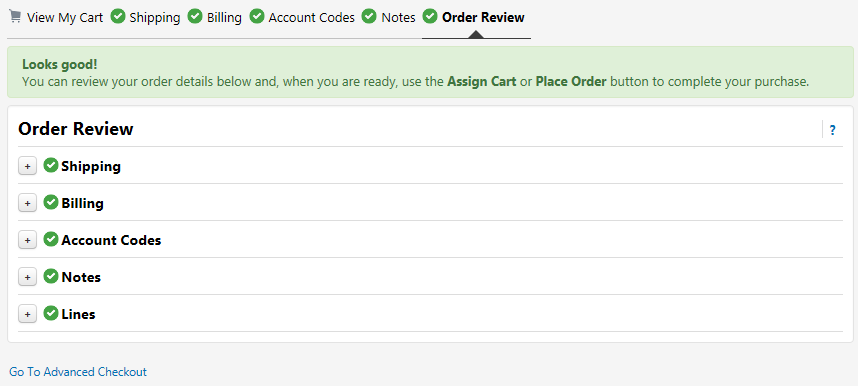 Note: At this point, your requisition number will be generated.
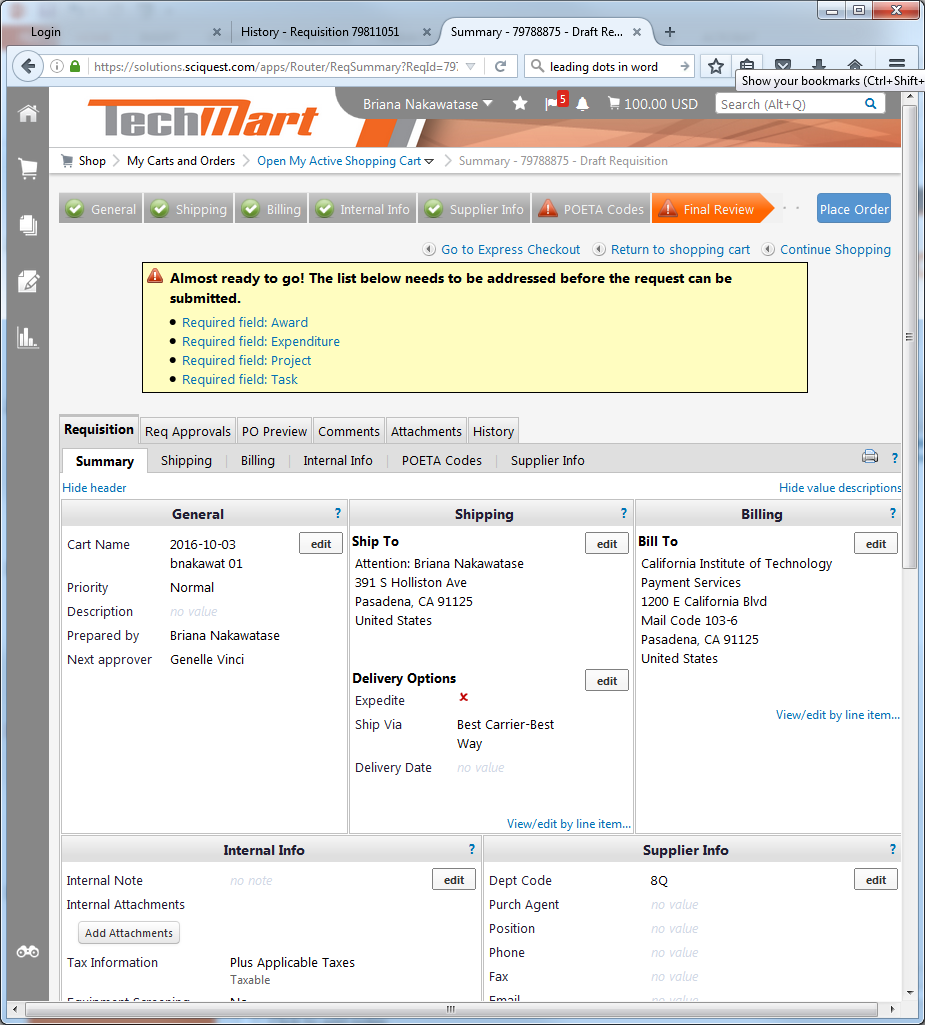 Draft Requisition: General
The General section is where you can edit:
Cart Name
PriorityFor RUSH orders, change priority to “Urgent”
Description (optional)
ApproverIf your default approver is out for an extended period of time and will be unavailable to approve your requisition, you can select an alternate approver from your profile values.
Click Save
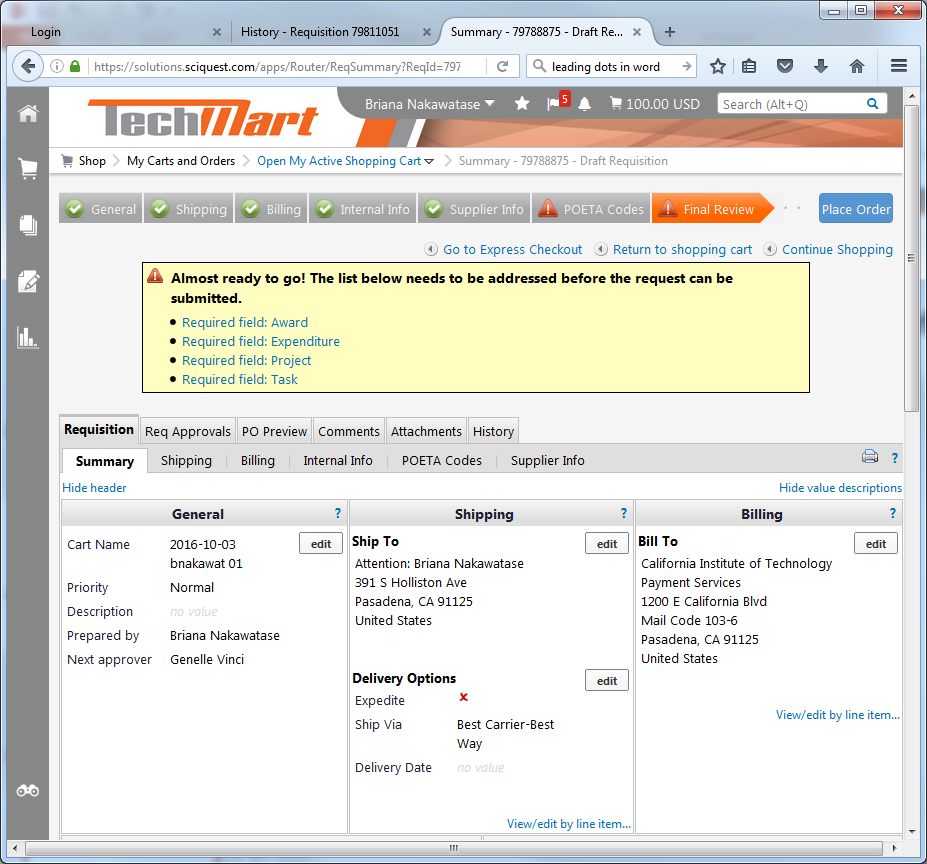 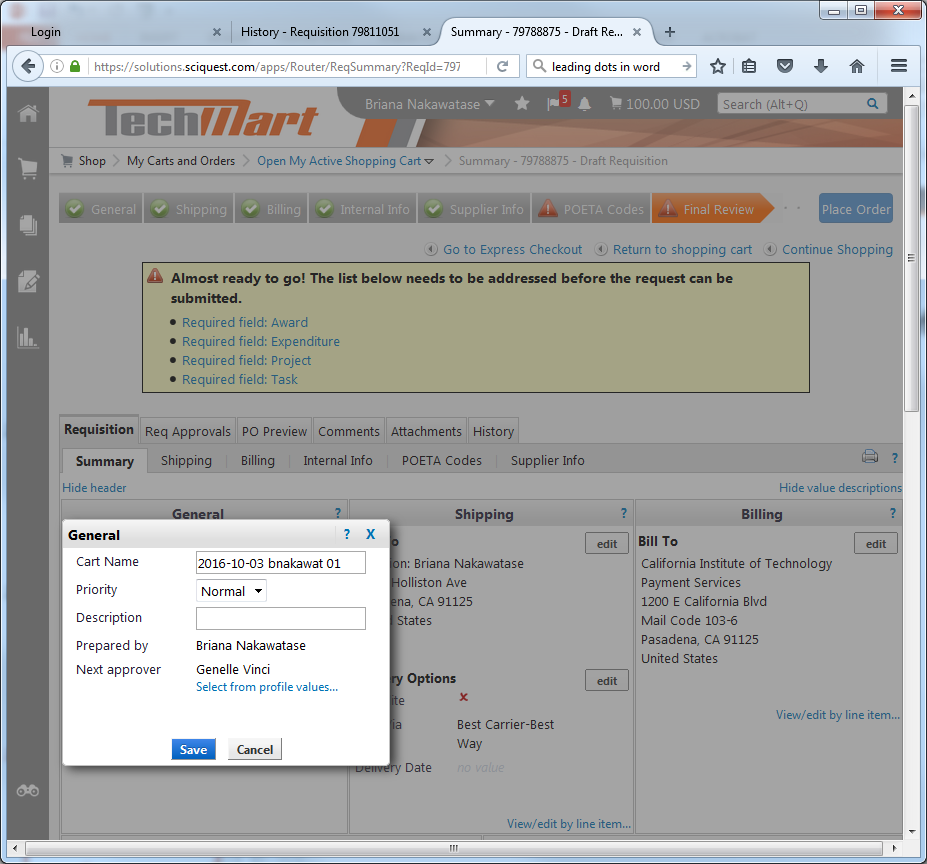 1.
2.
3.
5.
4.
Draft Requisition: Shipping
1.
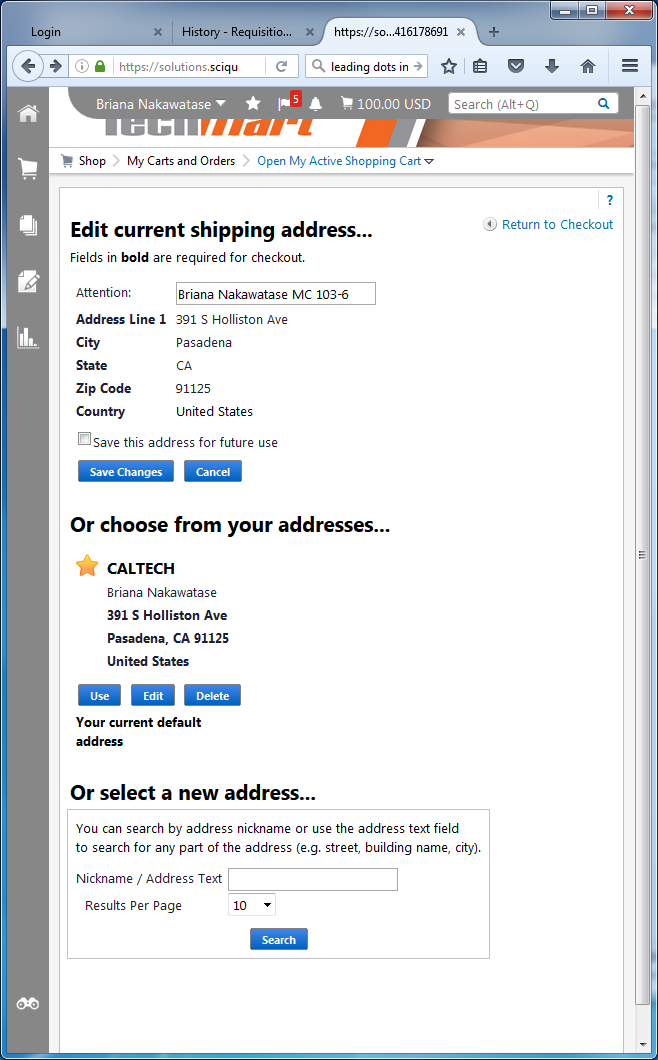 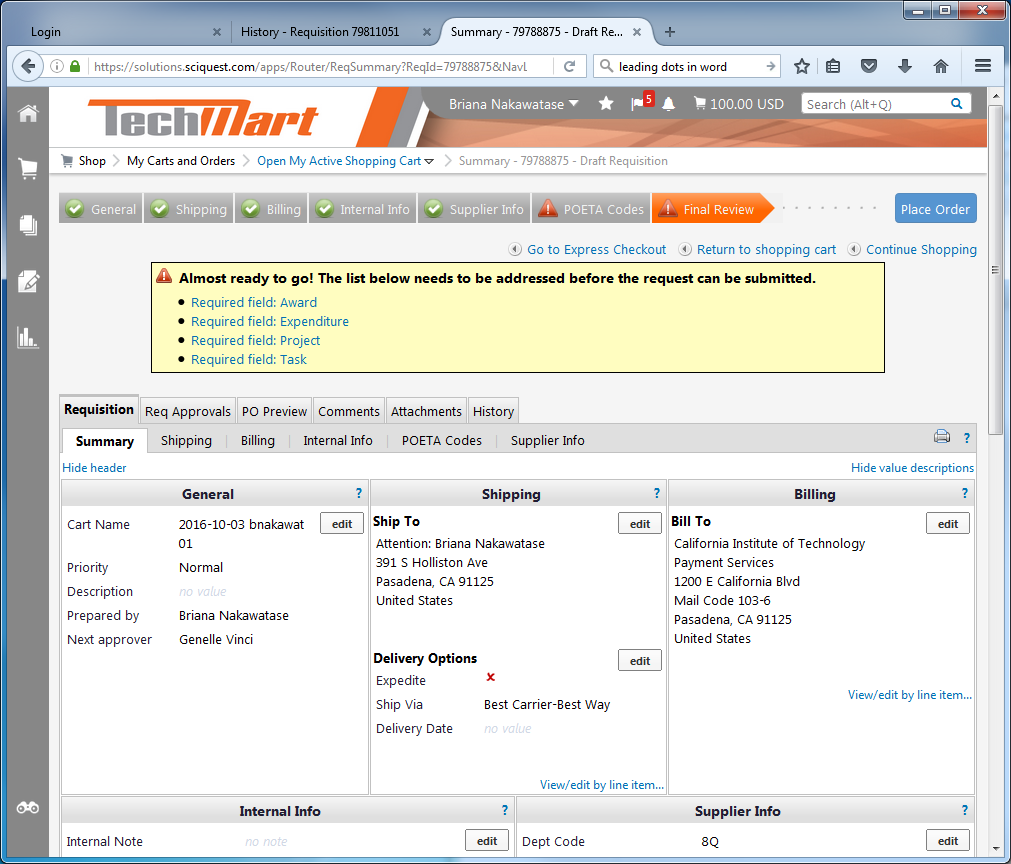 The Shipping section is where you can edit:
Ship to address 
Delivery OptionsFor RUSH orders, select “Expedite” and provide a need-by date in the “Delivery Date” field
Click Save
2.
CLYINDERS
Draft Requisition: Billing & Supplier Info
The Billing section indicates on the PO to the supplier where to send their invoice. This section will never need to be modified.
The Supplier Info section should have your Default Dept. Code. If not, manually enter your Dept. Code for this order.
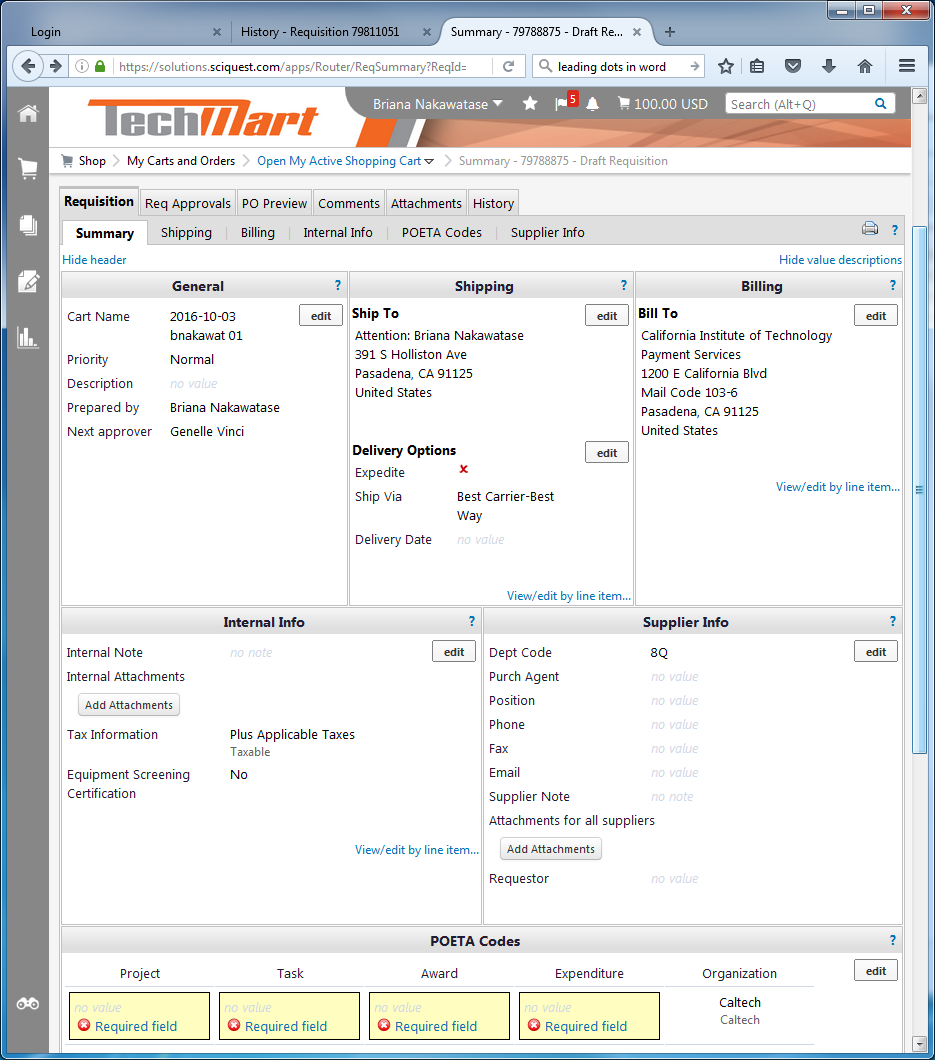 Please do not edit
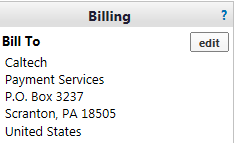 Draft Requisition: Internal Info
The Internal Info section is where you can:
Add Internal Attachments
Edit and:
Add an Internal NoteNote: Internal Note & Attachments will only be viewed by Caltech personnel

3. 	Certify Equipment Screening	Only required if all three of the following criteria are met: 		(1) $10K or more		(2) Classified as “Equipment”		(3) Federally funded	Once you have completed the screening (if required), select 	“Yes”.
4. 	Click Save
*You will need to View/edit by line item if tax status varies per line (i.e. line 1 is “supplies” and line 2 is “fees”)
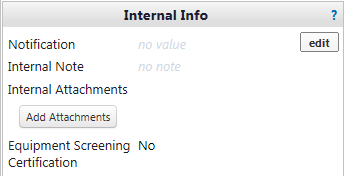 1.
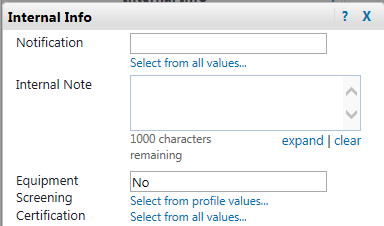 2.
3.
Draft Requisition: POETA Codes
The POETA Codes section allows you to edit the PTA and Expenditure Type at the header level or View/edit by line item (line level).












If you wish to split the POETA (i.e. 50/50, 60/40), select add split and fill in the desired POETA information. 

Note: You cannot split a line item using awards with different equipment title 
information (i.e. Title to Caltech and Title to Government).
Header level
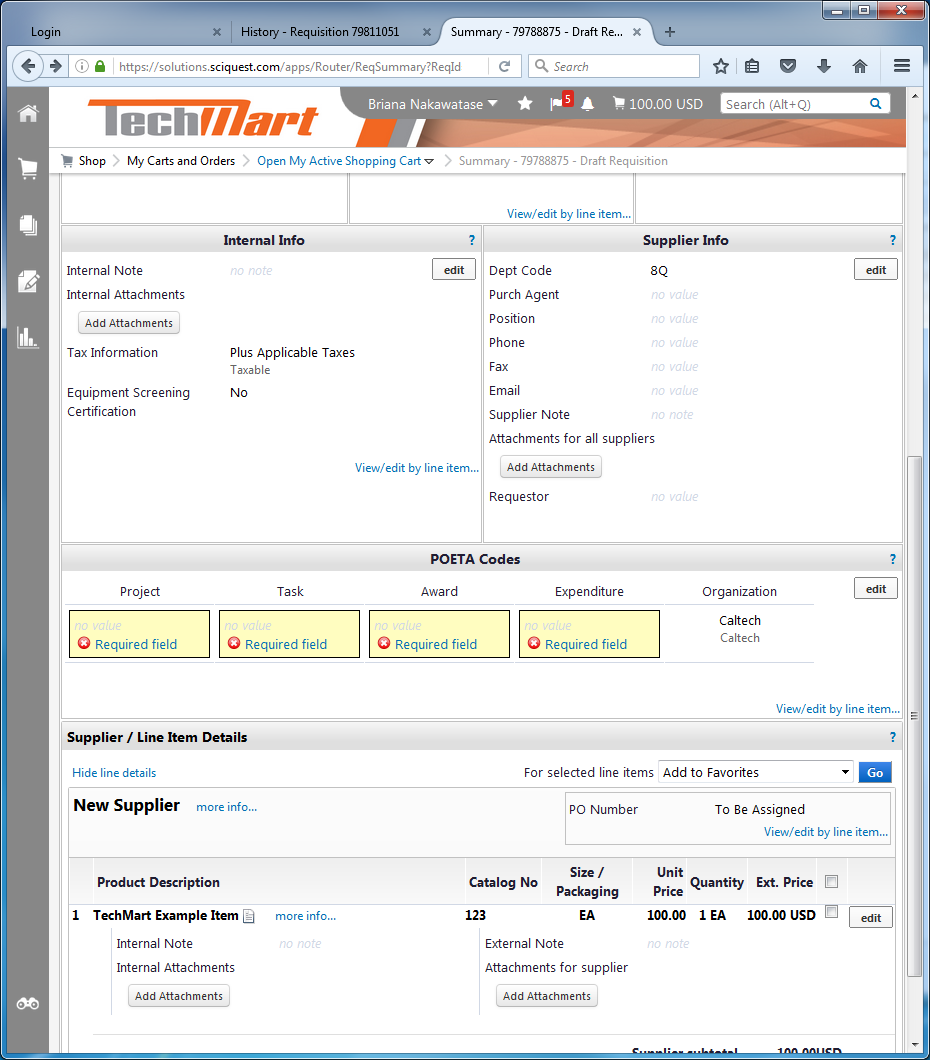 Line level
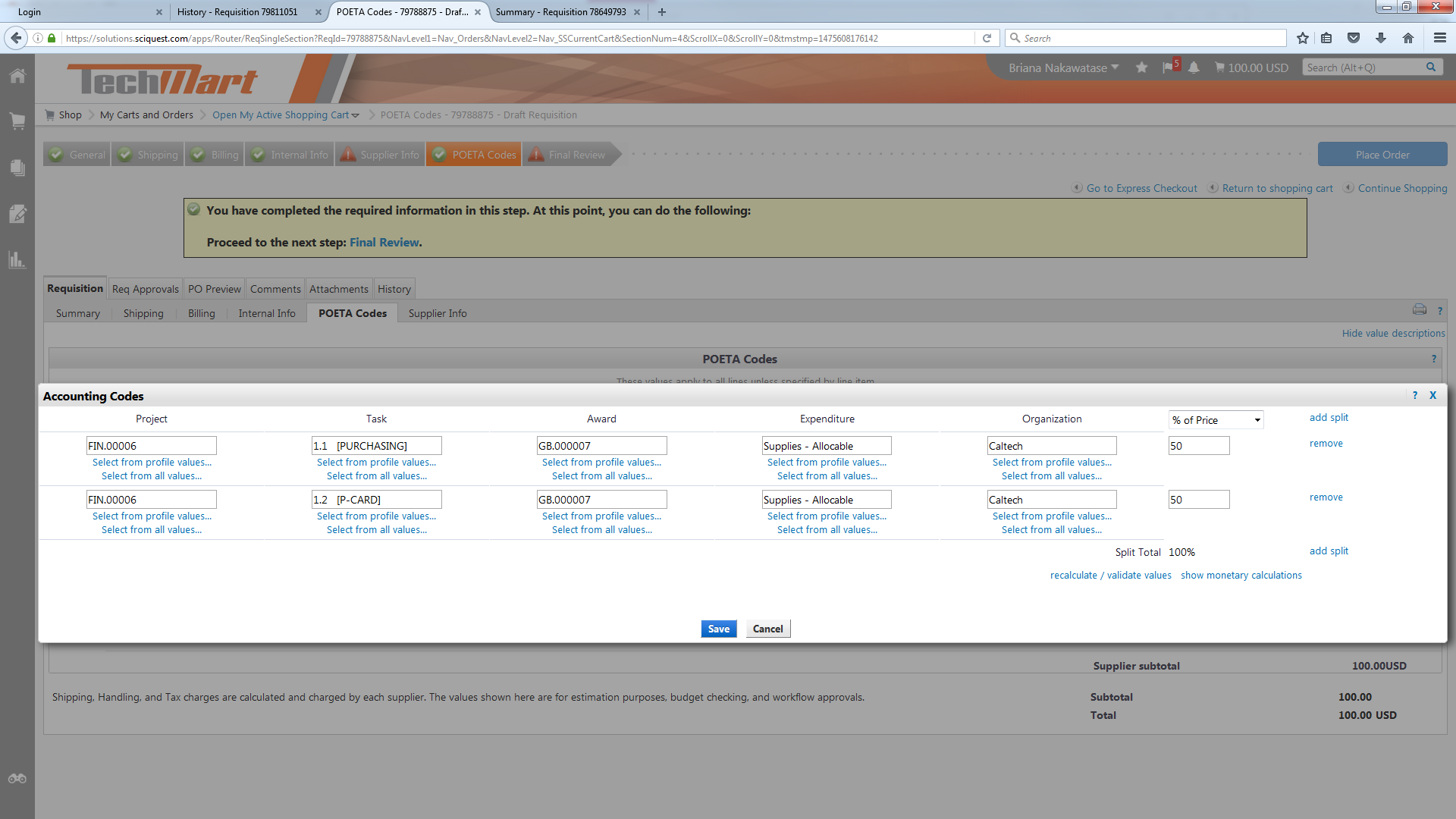 Draft Requisition: Adding Line(s)
To add a line to your requisition:
Click into the lineThis will reopen the form
Add product details for the additional item you want to purchasei.e. Item No., Product Description, Qty., etc. 
Select Add to Pending Cart/Req/PO from the Available Actions dropdownImportant: DO NOT select Save as this will change the existing line.
Click GoThis will open a new window 
Select the Cart or Requisition you wish to add the line to and click Add to Pending Cart/Req/PO
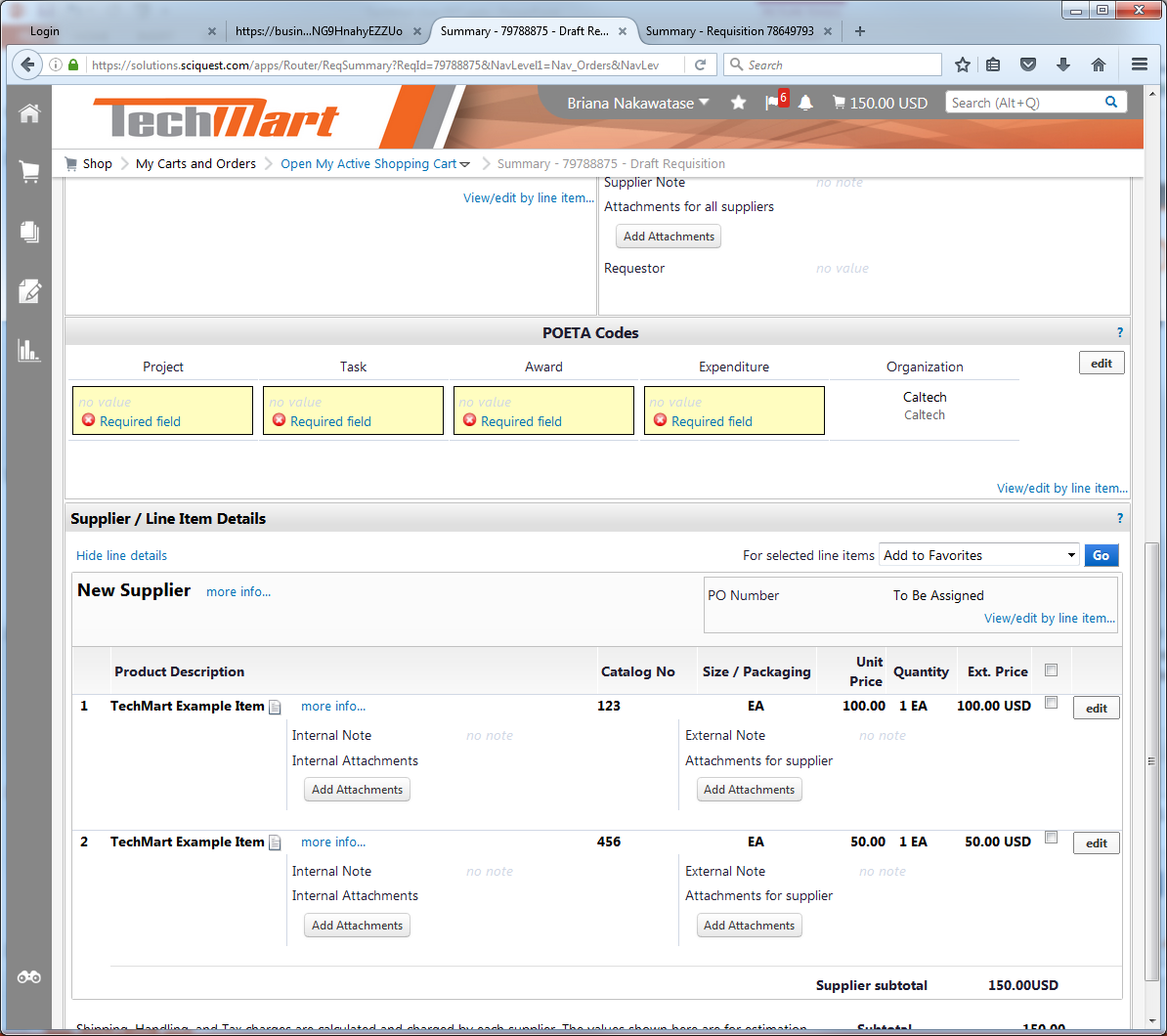 1.
4.
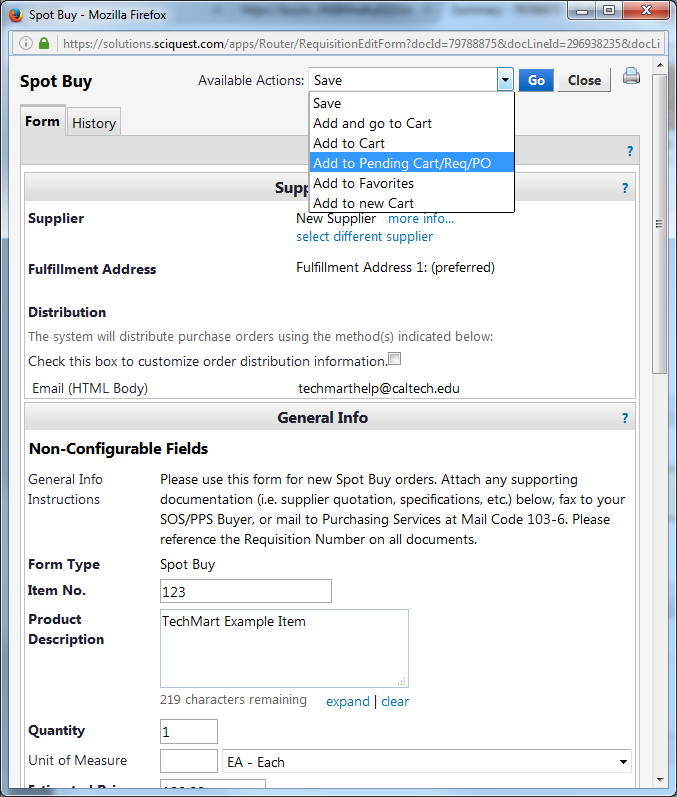 3.
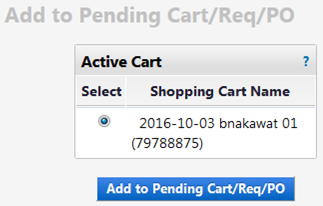 5.
Draft Requisition: Adding Line(s) Cont’d
Now that you have successfully added a line, you will see it as a new line item on your draft requisition. 
If you added a line to the incorrect requisition or need to delete a line: (1) check the box for that line item, (2) select the appropriate action from the line item dropdown (i.e. Remove Selected Items, Move to Another Cart, etc.), and (3) click Go.
2.
3.
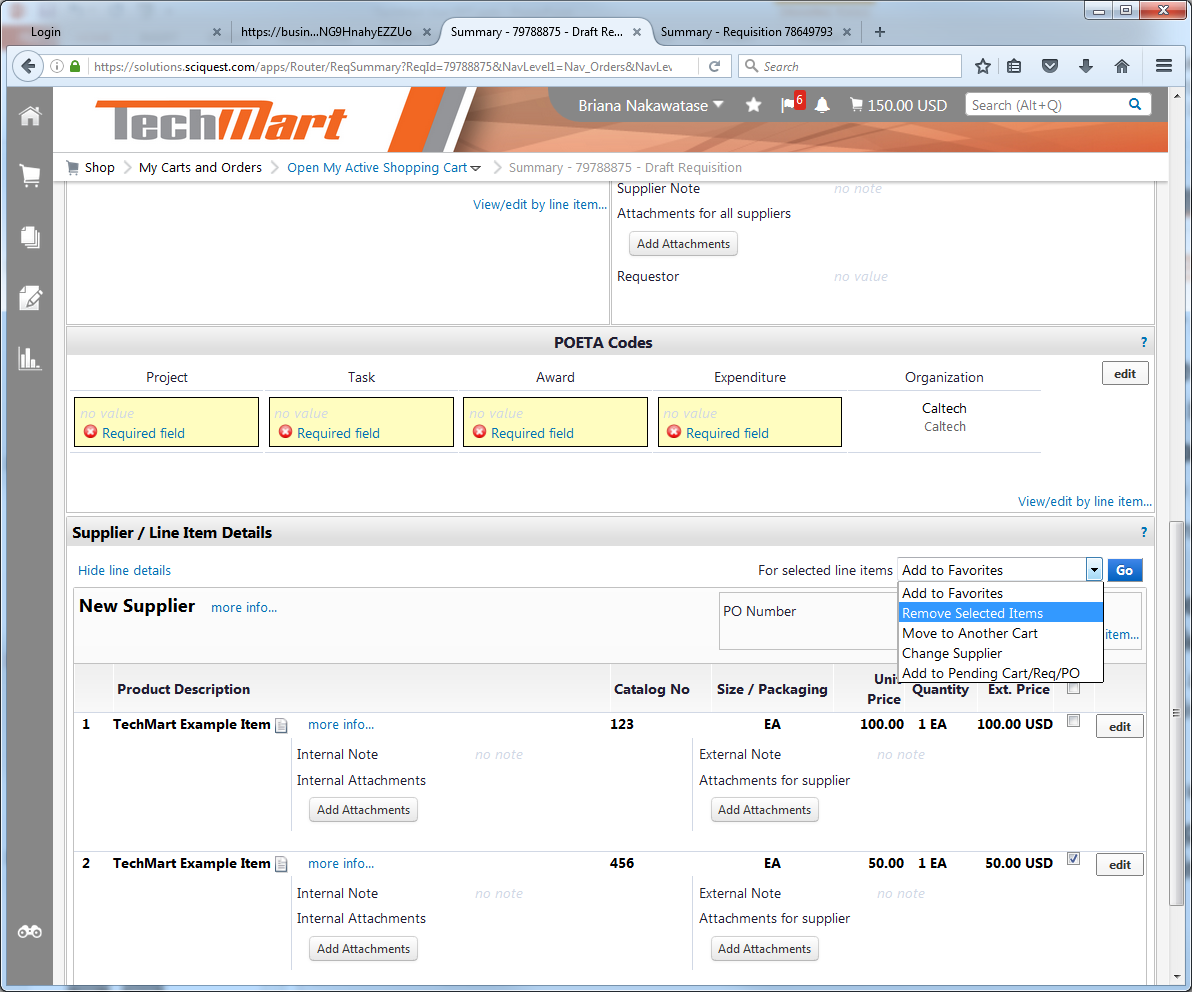 1.
Draft Requisition: Place Order
Once you have reviewed your draft requisition, you should see green check marks showing that each section has been completed. If you are missing a green check mark, you will need to go into that section and complete the required information. Once everything is complete, click Place Order.
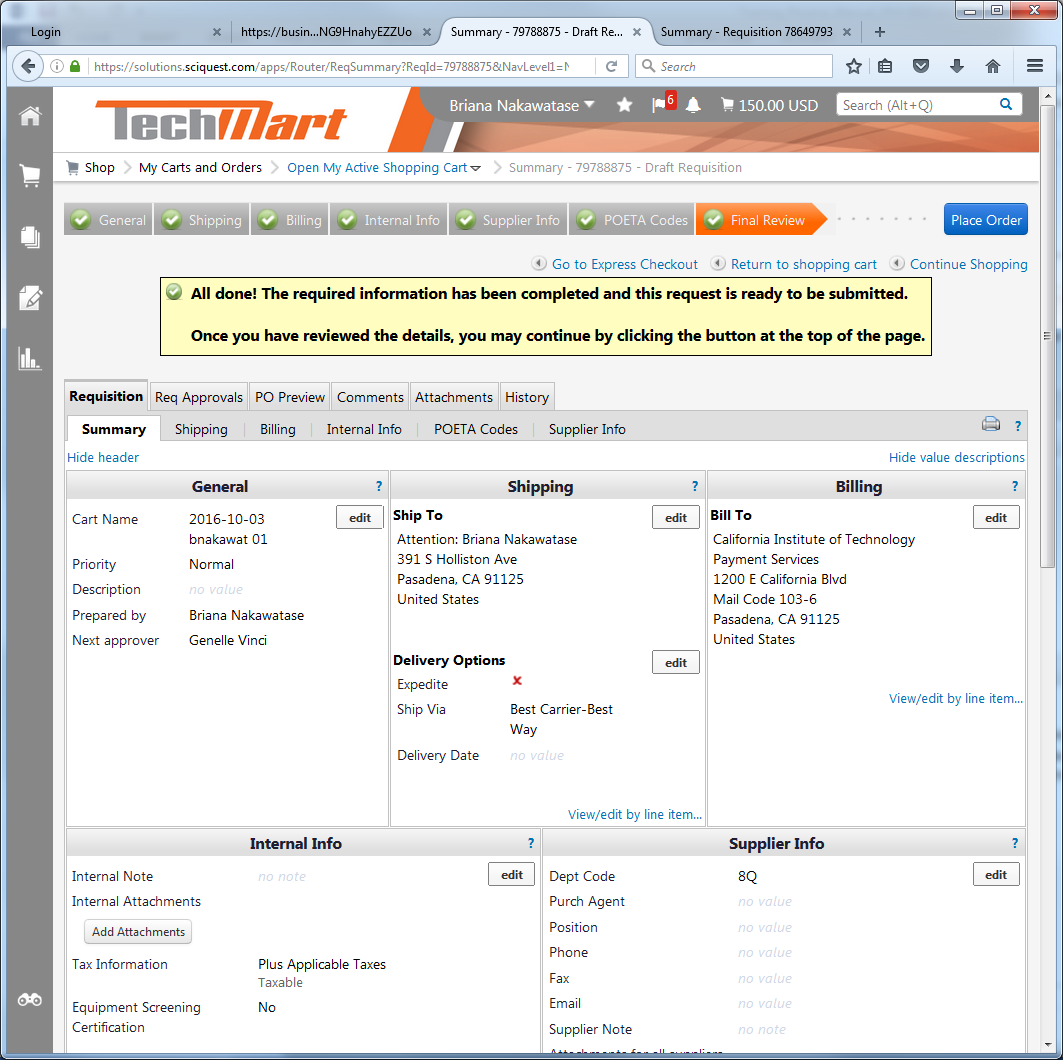 View Your Orders
To view your TechMart orders:
Click on the Shop      symbol from your TechMart menu bar
Select View My Orders
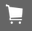 1.
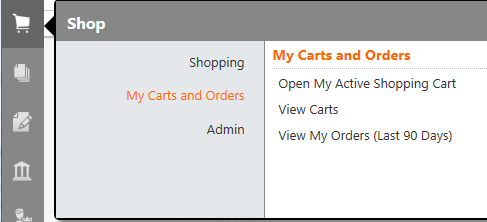 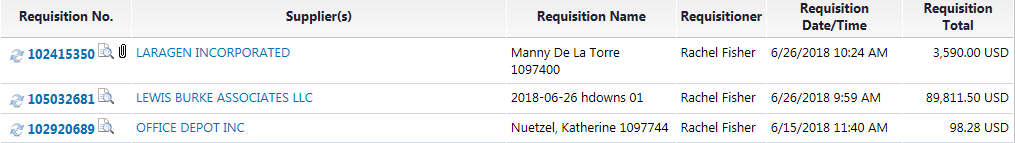 2.
Declining Balance PO Forms
There are 3 types of Declining Balance PO’s:

Declining PO – Blanket
Declining PO – Independent Contractor Services Agreement
Declining PO – Services Agreement
[Speaker Notes: Rachel]
Declining Balance PO – Form Details
Change to Payee/Supplier name to “Supplier Name Declining Balance PO”
Select Next
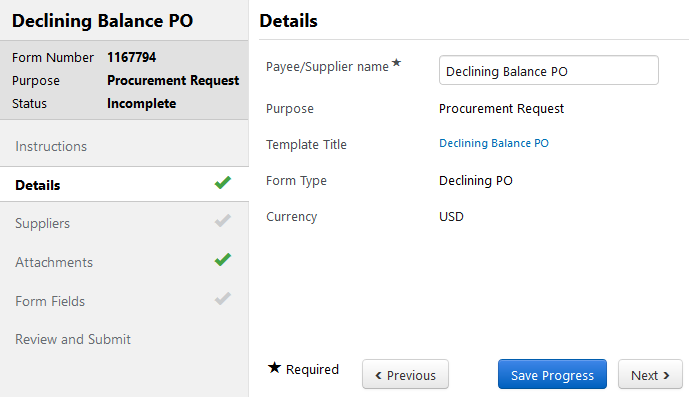 1.
2.
Declining Balance PO – Form Details Cont’d
Type the Supplier Name in the Supplier Field
Select Search
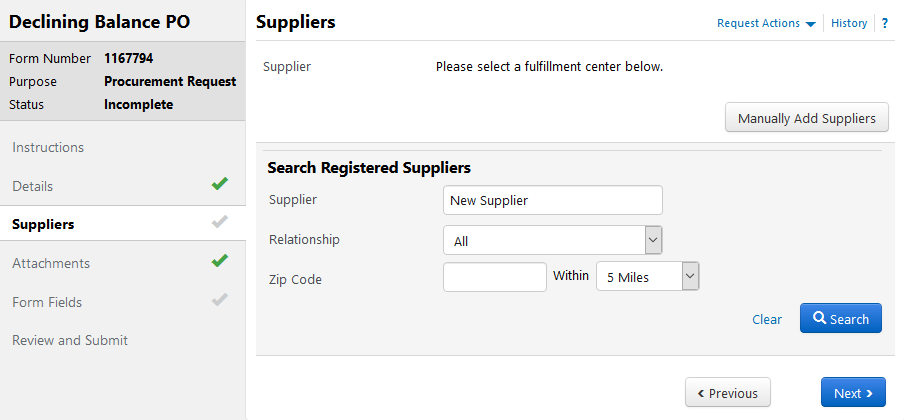 1.
2.
Declining Balance PO – Form Details Cont’d
Select the correct supplier and wait until the Action has changed to 
Select Next
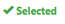 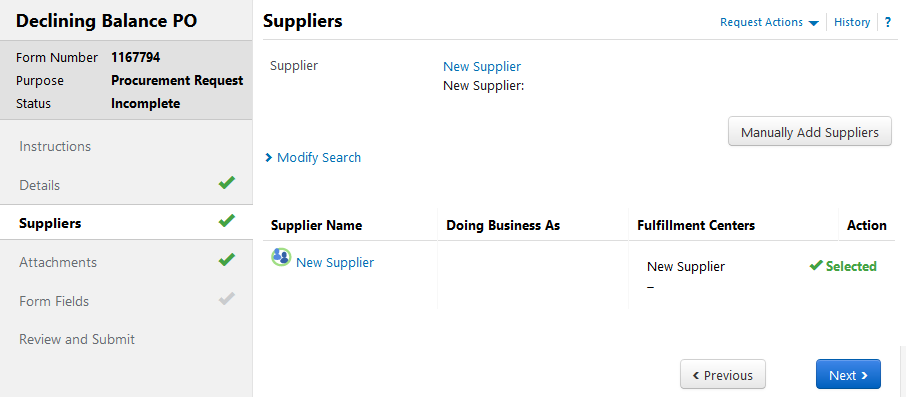 1.
2.
Declining Balance PO – Form Details Cont’d
Add supporting documentation; these documents will also appear in the Requisition.
Select Next
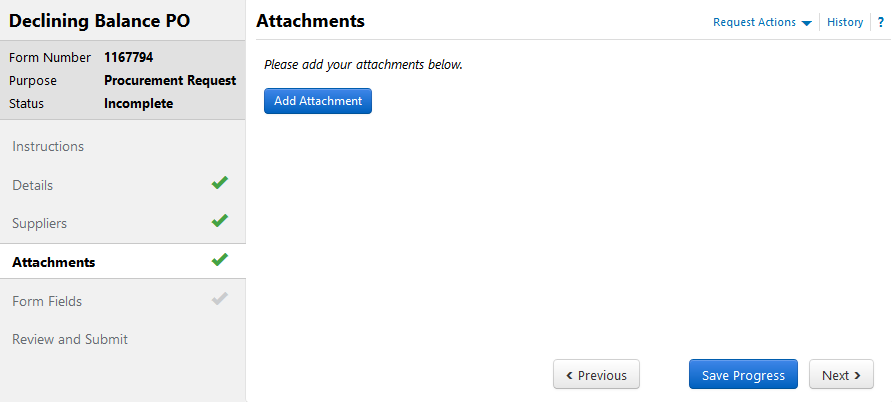 1.
2.
Declining PO – Blanket
A Blanket Purchase Order (BPO) is a Declining Balance PO that authorizes multiple low-dollar purchases with a Supplier over the course of one year, whereby accurate projections of specific items/quantities needed cannot be made and the issuance of multiple Spot Buy PO’s would incur unnecessary administrative costs. The purpose of a BPO is to eliminate repetitive administrative efforts by the campus requisitioner and Procurement Services by streamlining the ordering process.
[Speaker Notes: Briana]
Declining PO – Blanket
Criteria:

All BPO's are subject to Buyer review and analysis and can be disqualified if appropriate criteria are not met.
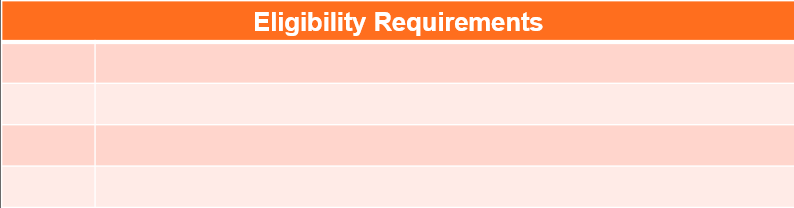 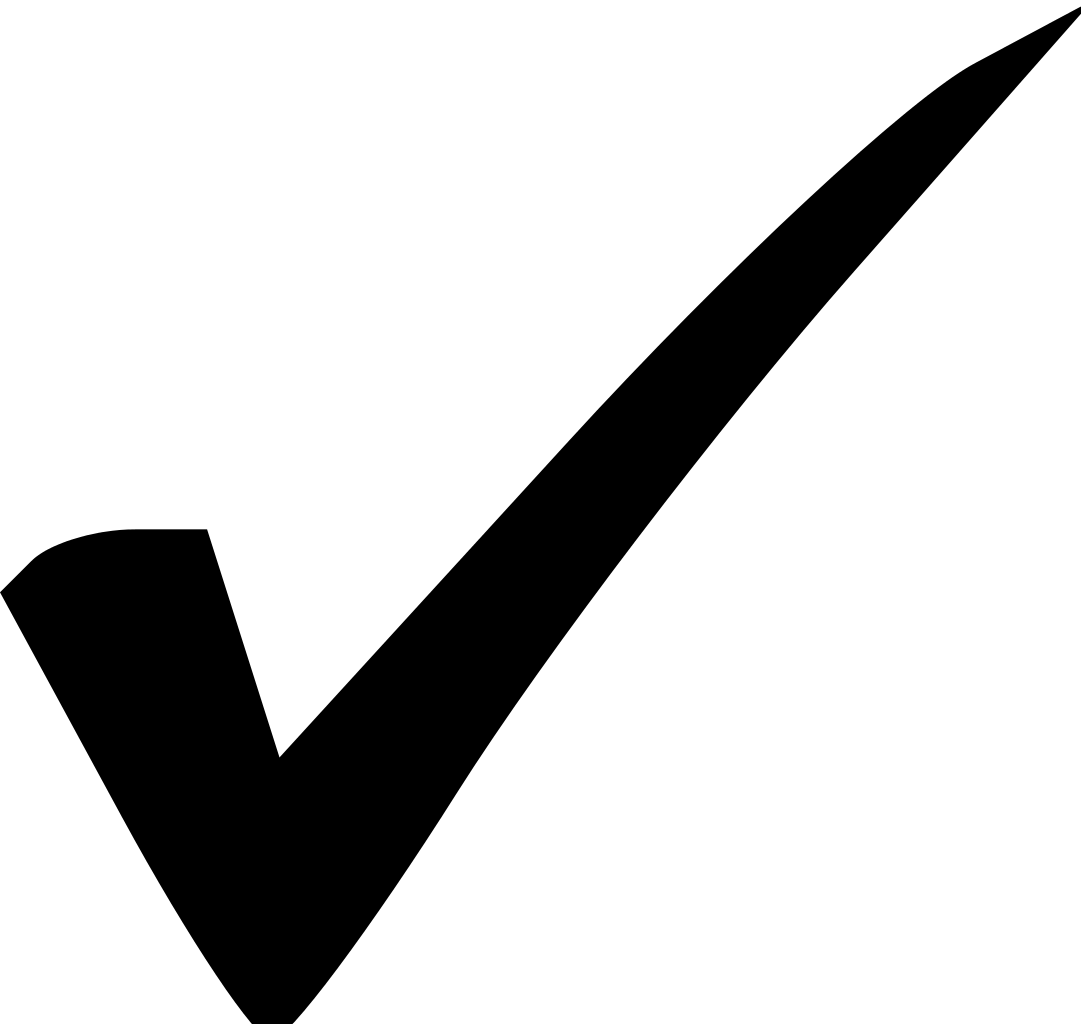 The total Purchase Requisition amount must fund one (1) year
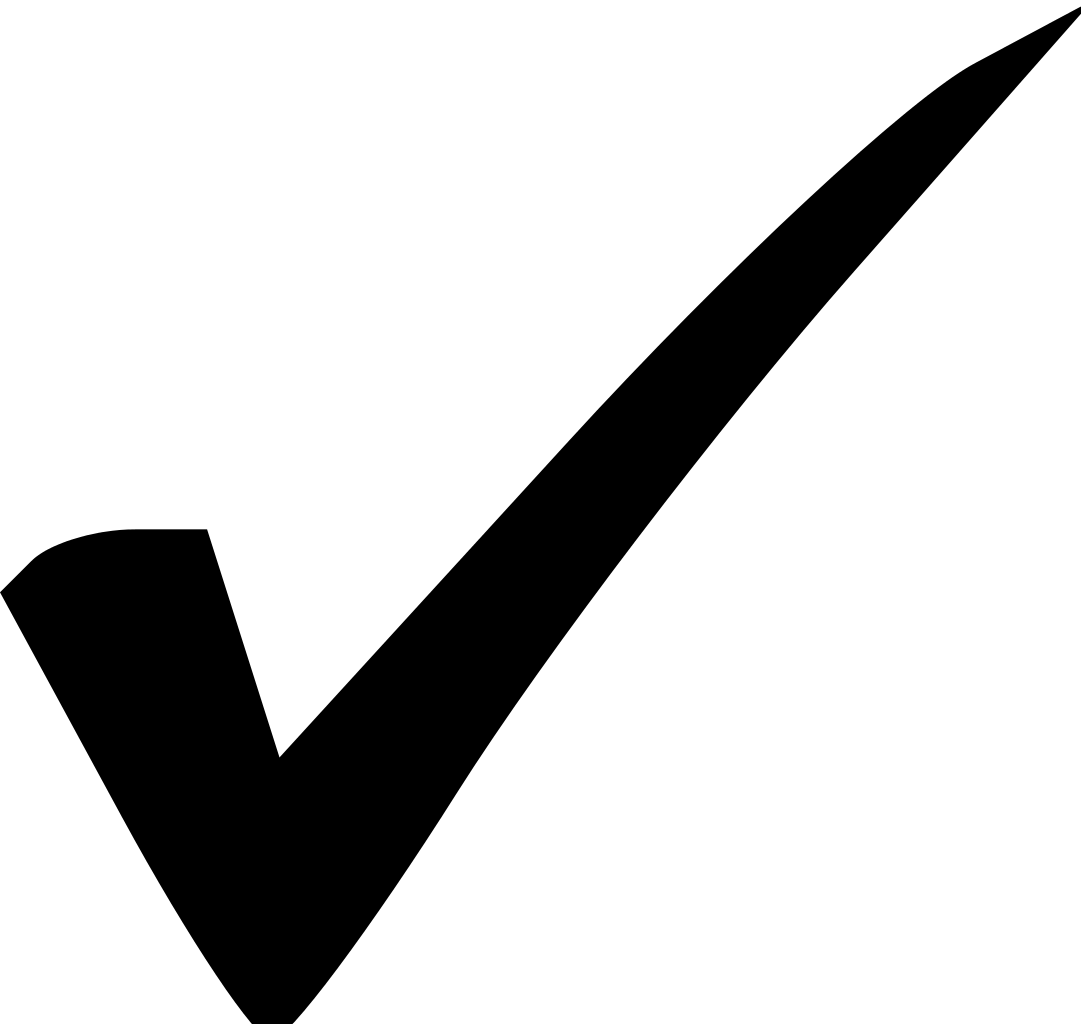 The PTA (account) used must be chargeable for the full year
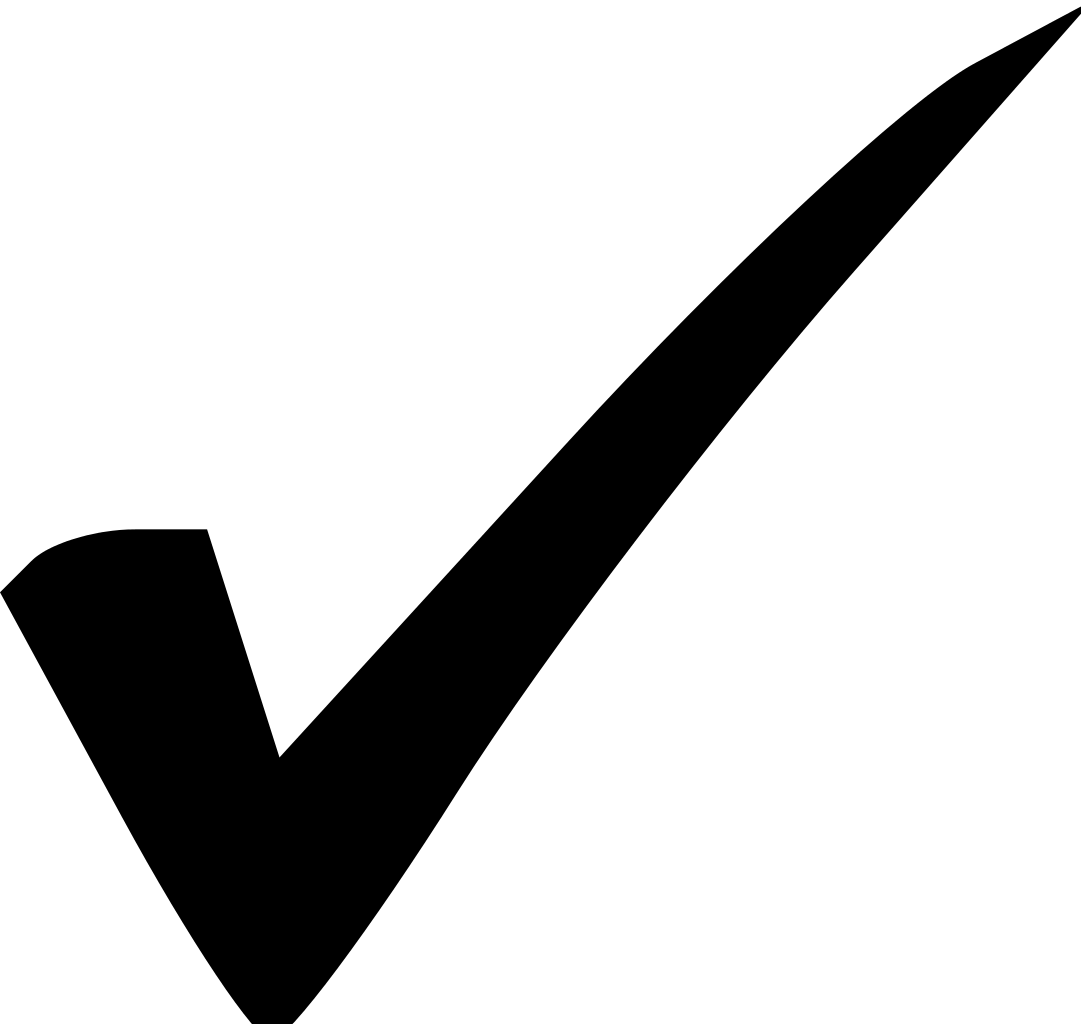 A minimum of 2 invoices per month or 24 invoices per year must be received
The exact quantities ordered of specific items cannot be accurately projected
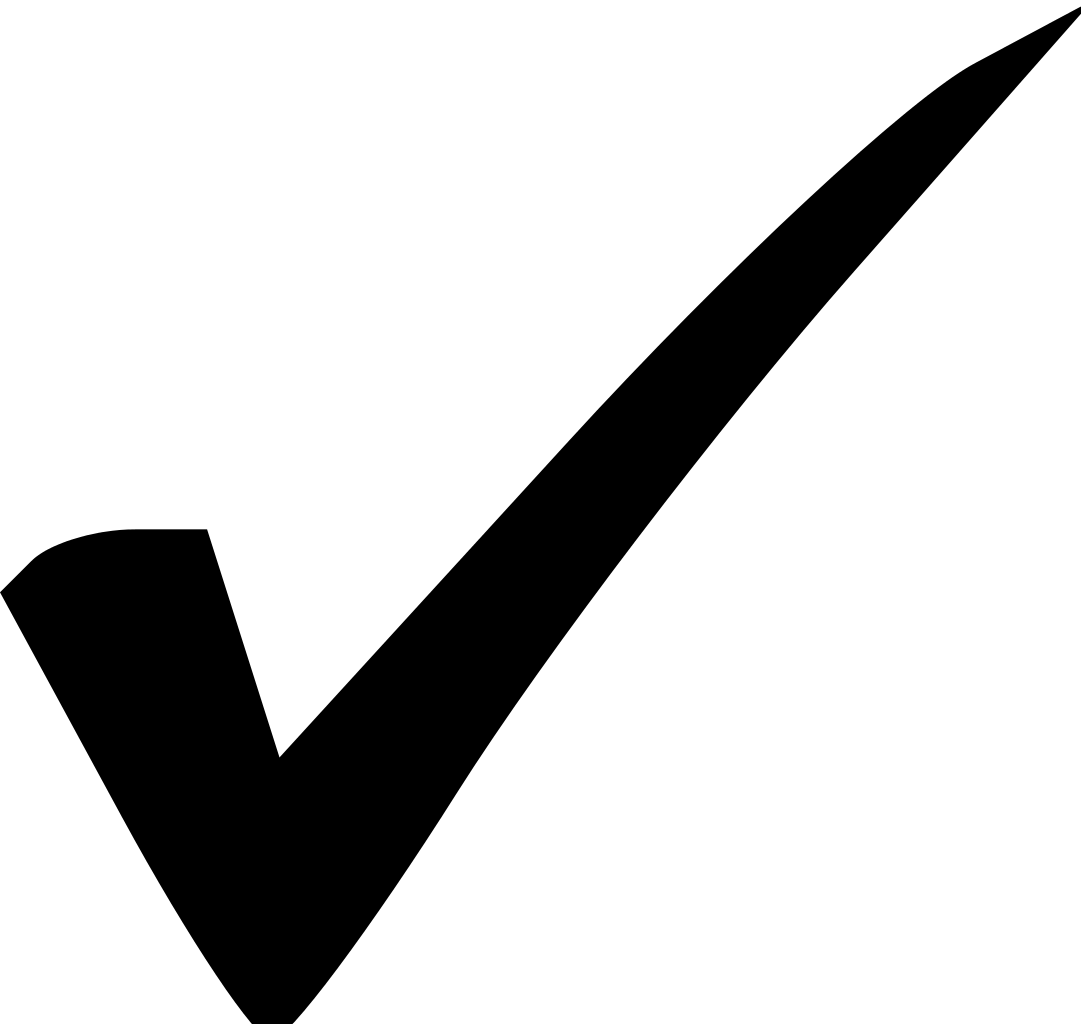 Requests that do not meet all of the requirements listed above must be submitted on a different TechMart form.  Please contact a Purchasing Agent/Contracting Officer for further direction.
[Speaker Notes: Briana]
Declining PO – Blanket
Justification:
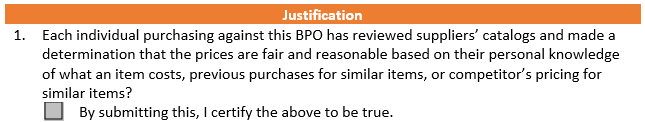 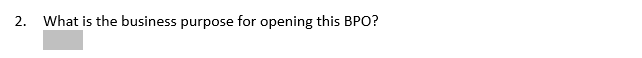 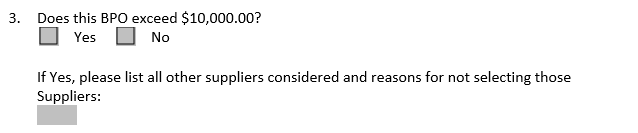 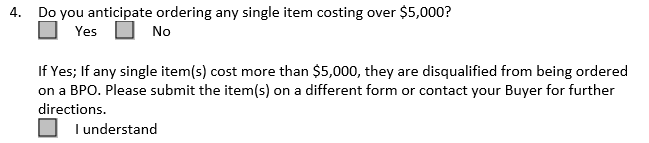 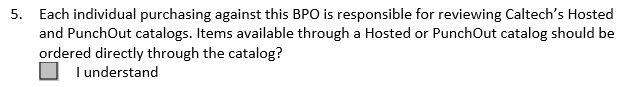 [Speaker Notes: Rachel]
Declining PO – Blanket
Renewals:

BPO’s are limited to 5 lines

BPO’s can be renewed annually for a maximum period of performance of 5 years

To renew a BPO, submit a Change Request with a signed Blanket Purchase Order Renewal Form
Upon receiving the Change Request, your Buyer will perform an evaluation of the previous year to review eligibility requirements. If the PO did not meet the requirements a different PO Form must be used.
[Speaker Notes: Rachel]
Declining PO – Independent ContractorServices Agreement
The Declining Balance PO type used to set up a new Independent Contractor Services Agreement with an individual or sole proprietor. An Independent Contractor Services Agreement should be initiated prior to the commencement of services. If you have already been invoiced for services rendered and there will be no continuing services, the Supplier After-the-Fact form should be used in lieu of the Declining Balance PO form.
[Speaker Notes: Briana]
Changes to Independent Contractors
California AB 5 Law: Due to the new CA Assembly Bill 5 that went into effect on January 1, 2020, the process for Independent Contractors has changed for Caltech. 
CA Assembly Bill 5 presumes individuals to be employees unless Caltech can satisfy all three of the ABC questions below:

Is the individual free from Caltech’s control or direction in performing the work?
Does the work take place outside the usual course of business of Caltech?
Is the individual customarily engaged in an independent trade, occupation, profession, or established business of the work of the same nature? 

Training Video: https://caltech.app.box.com/s/vnwxncike2k83nscygywepv8mbpd84t5
Training Guide: http://procurement.caltech.edu/documents/18042/IDC_Training.pdf
[Speaker Notes: Briana]
Declining PO – Services Agreement
The Declining Balance PO type used to set up a new Services Agreement with a Supplier that has a defined fee schedule, period of performance or purchase quantities (i.e. 5-year agreement, monthly billings, equipment maintenance agreement)

Note: If you have taxable and non-taxable items on your quote, please separate them on the Form Request so taxable items and non-taxable items are on separate lines. If tax information is not clearly identified on the quote, please use one line and your Buyer will assess.
[Speaker Notes: Rachel]
Declining PO – Services Agreement
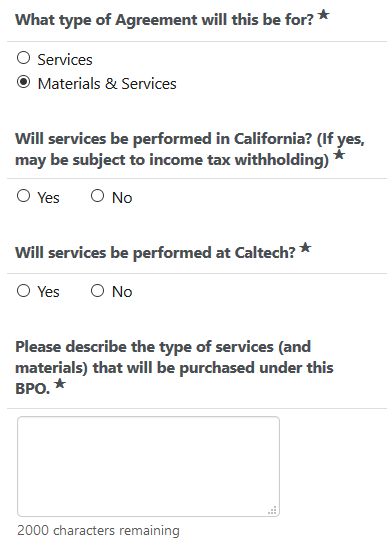 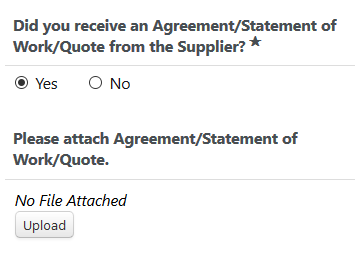 OR, if you select “No”
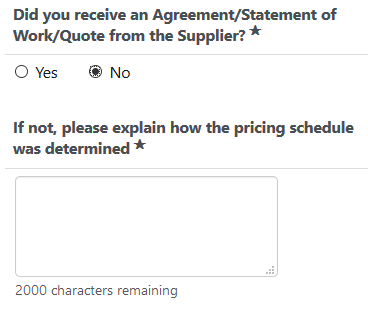 [Speaker Notes: Rachel]
Declining Balance PO Cont’d
If all sections have a     Add and go to Cart
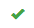 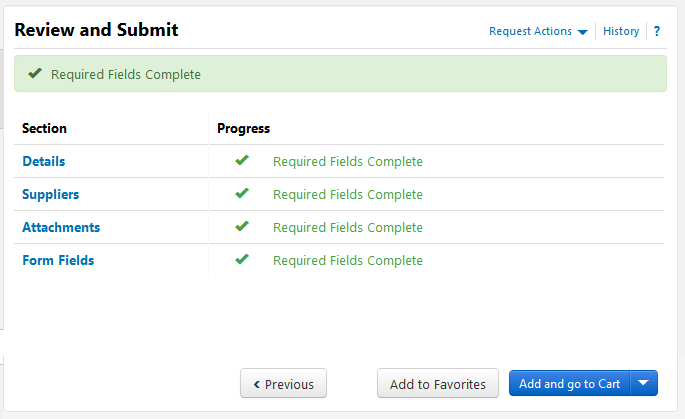 1.
View Your Incomplete Form Requests
To view your Incomplete Form Requests:
	(Declining Balance & Supplier After-the-Fact)
Click on the Orders      symbol from your TechMart menu bar
Select My Orders
This will bring up all form requests that you have started but have not yet added to a cart.
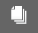 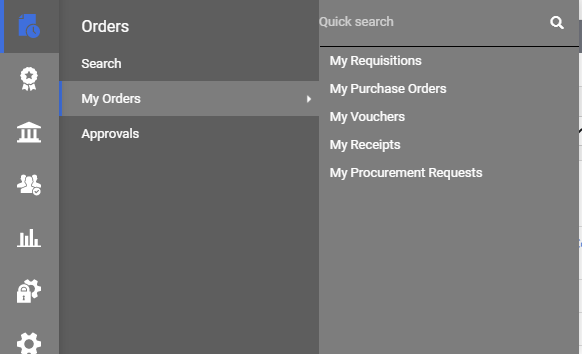 Requisition Status
You can check status of your Requisition in the Req Approvals tab. The Active     symbol represents where your Requisition is currently sitting.
You can also view the History tab for additional details.
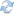 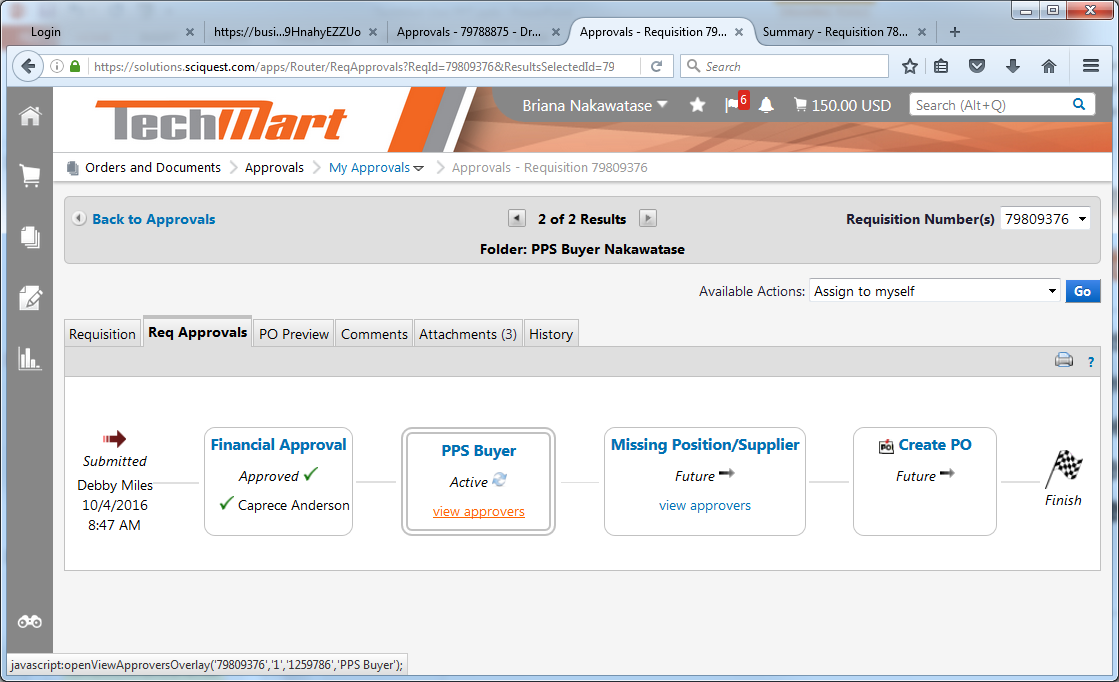 What is my Purchase Order Number?
You can quickly locate your PO number from your Requisition. Once you are in the Requisition, scroll down to the bottom of the page to the Supplier / Line Item Details section. Here, you will find your PO Number. 

Note: You will not see a PO Number if your Requisition is still sitting with an Approver or Buyer.
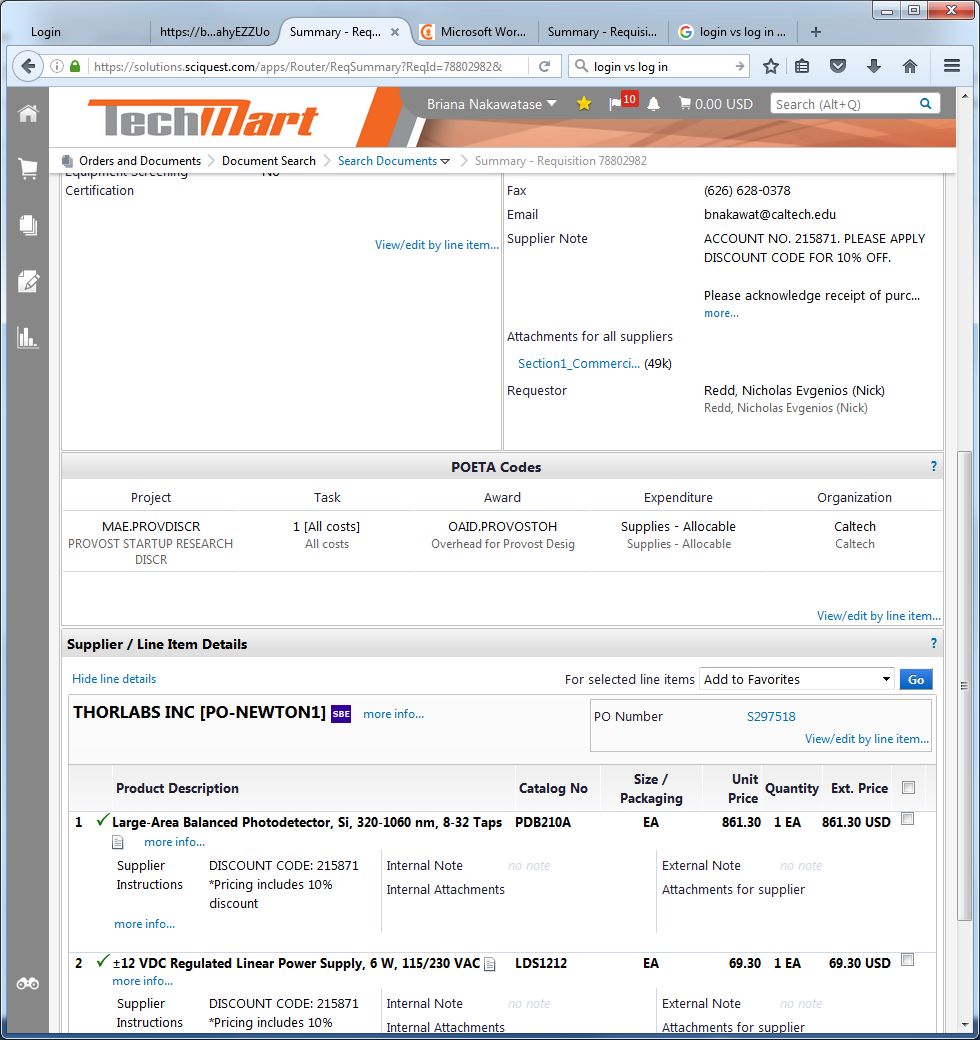 Adding Favorites
2.
3.
If you want to add a frequently purchased item to your Favorites:
Select the appropriate Form type under the Organizational Forms widget on the TechMart Homepage.
Complete the form and select Add to Favorites from the Available Actions dropdown menu.
Click GoThis will open a new window
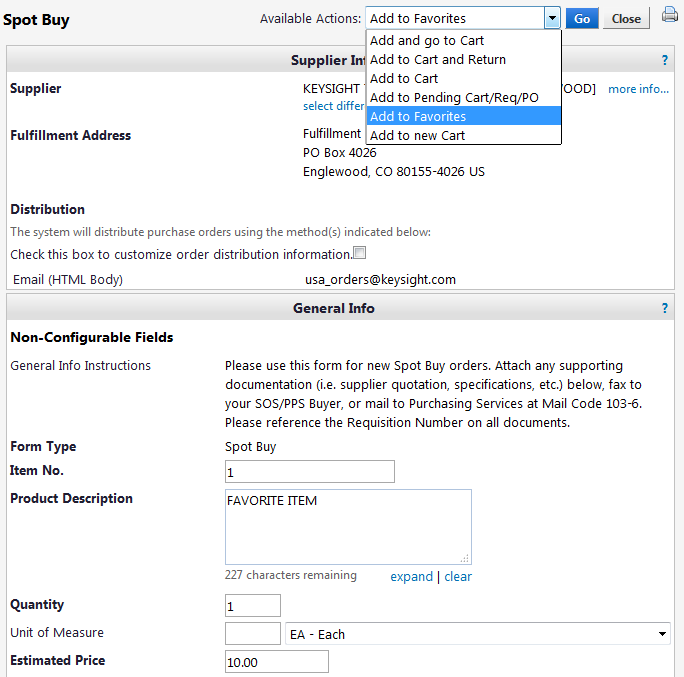 Adding Favorites Cont’d
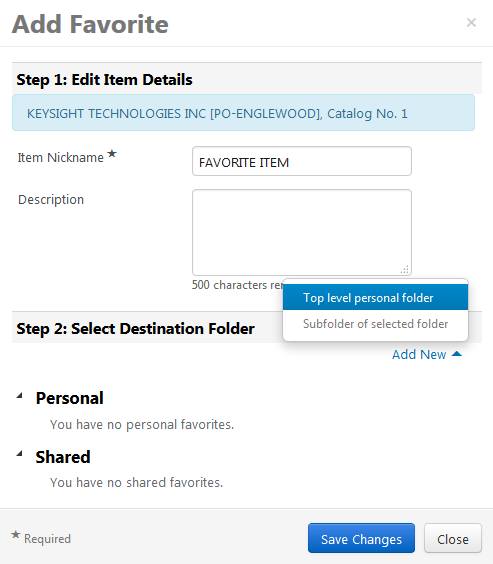 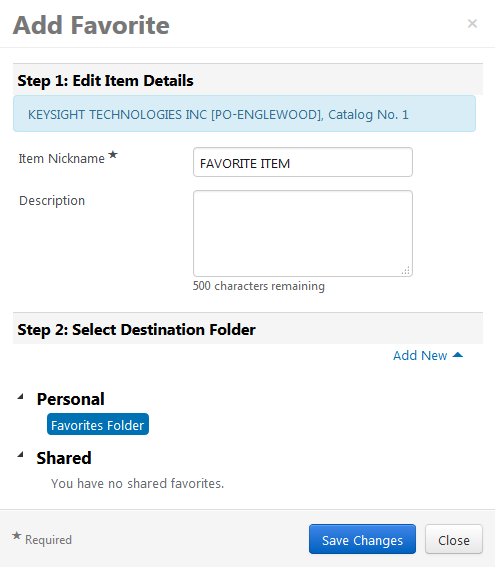 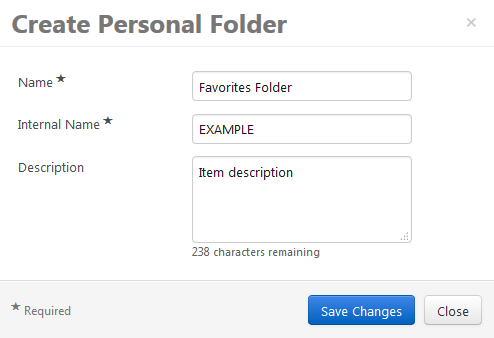 4.
5.
3.
If you do not already have an existing Favorites destination folder, click Add New then Top level personal folder to create a folder. 
You will need to name your personal folder and Save Changes. 
Once your folder has been added, select your desired destination folder and Save Changes.
Managing Favorites
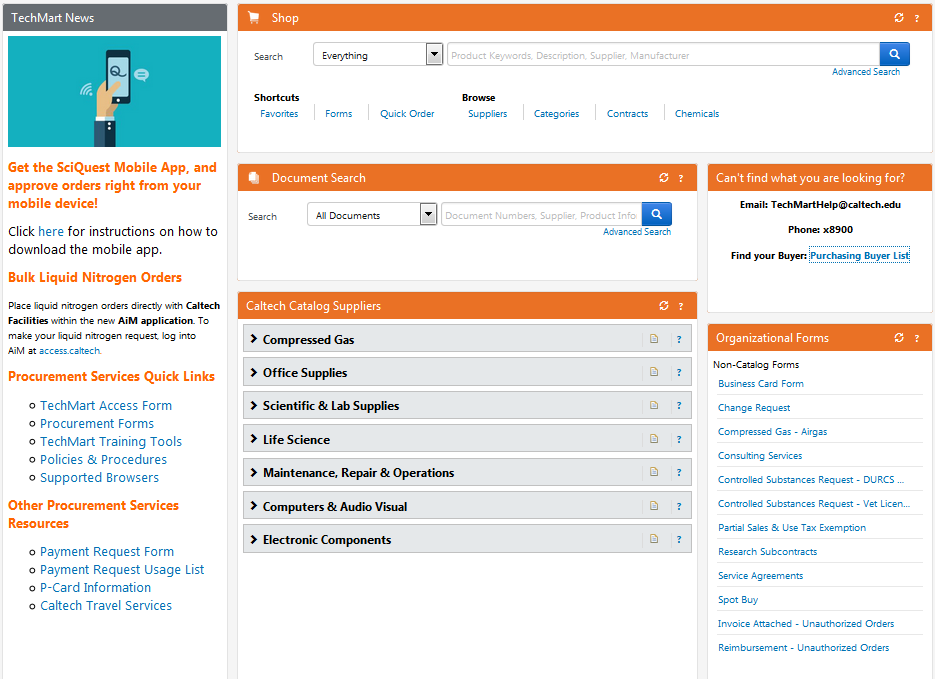 1.
To access your saved Favorites:
Click on the Favorites shortcut under the Shop widget from the TechMart Homepage.
Check the box of the item(s) you wish to perform an action on, and open the Actions for Selected Favorites dropdown. From here, you can Add to Cart, Edit, Move, Copy, or Delete.
Select View Form to make any changes to the item (i.e. update price, quantity, etc.) then select Save and Go from the available actions within the form.
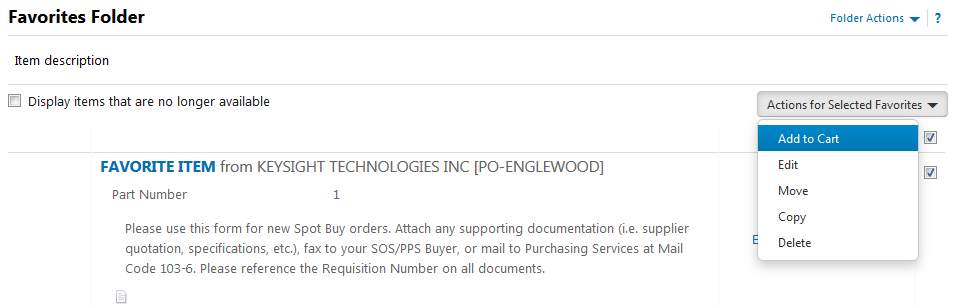 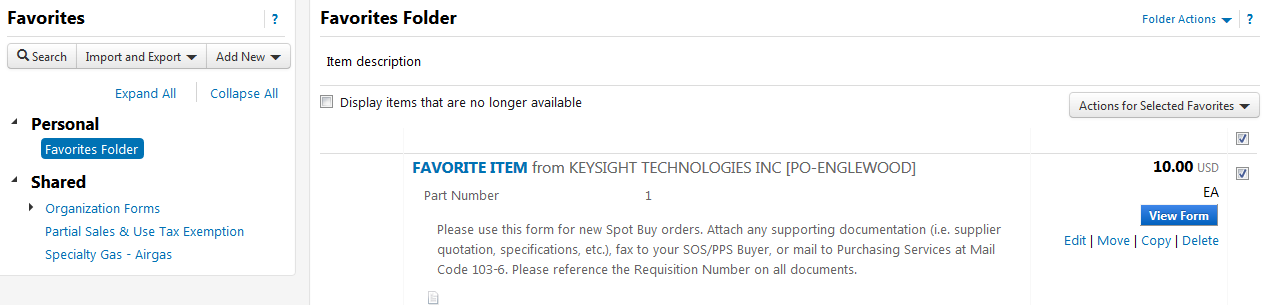 2.
3.
2/10/21